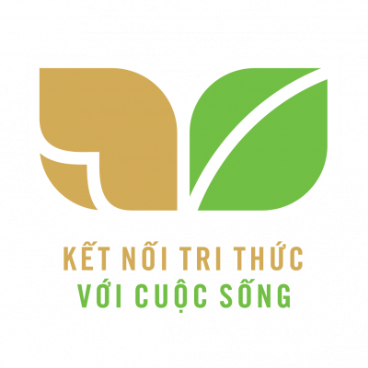 TIẾNG VIỆT 1
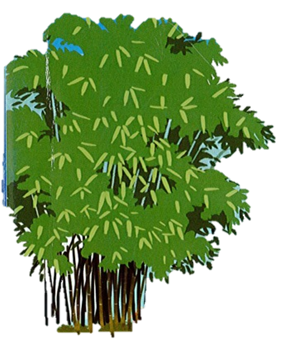 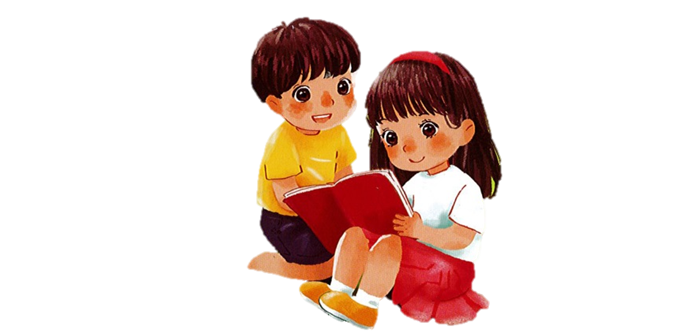 1
2
Khởi động
1
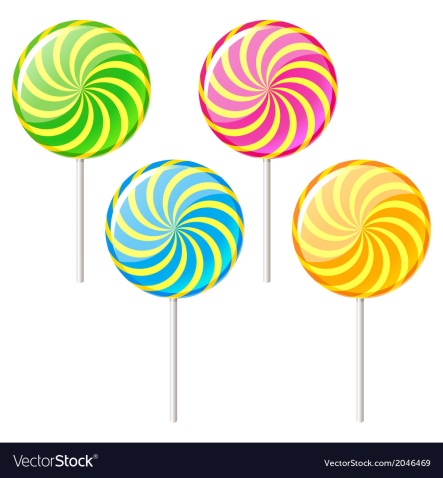 NHÌN HÌNH
ĐOÁN CHỮ
3
4
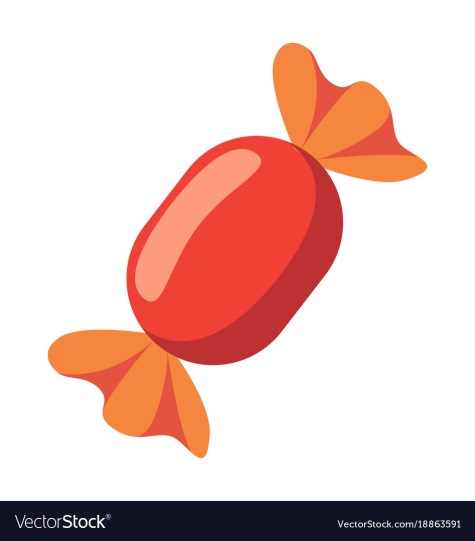 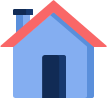 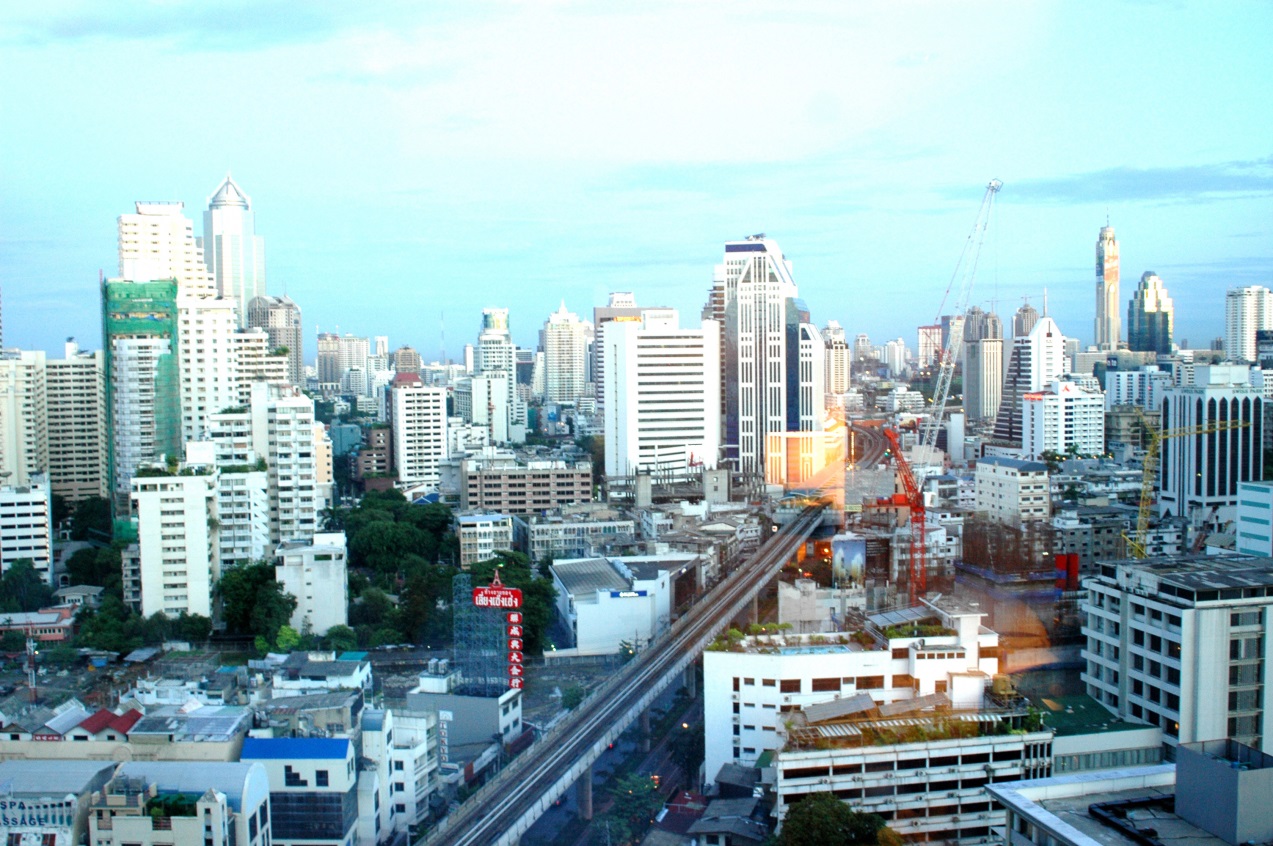 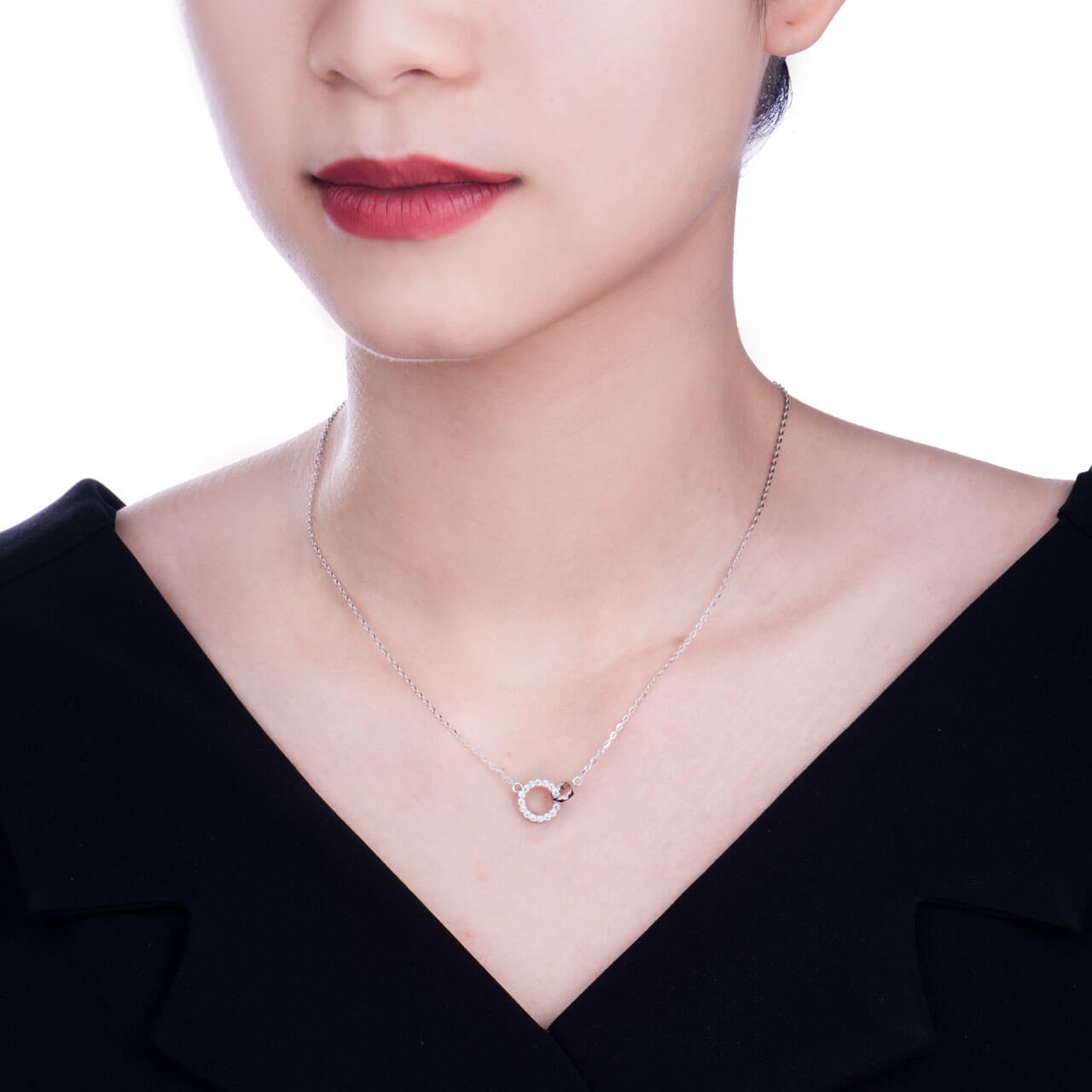 phố cổ
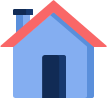 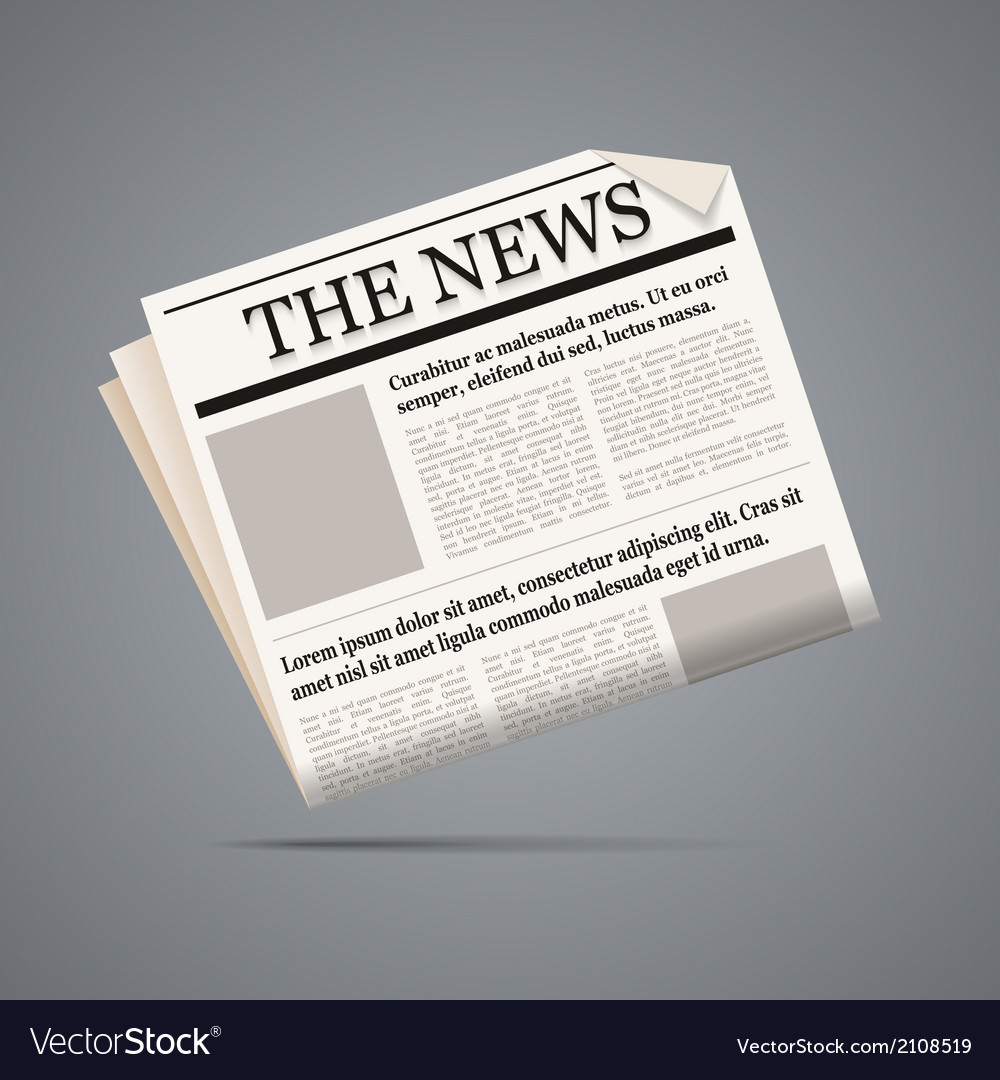 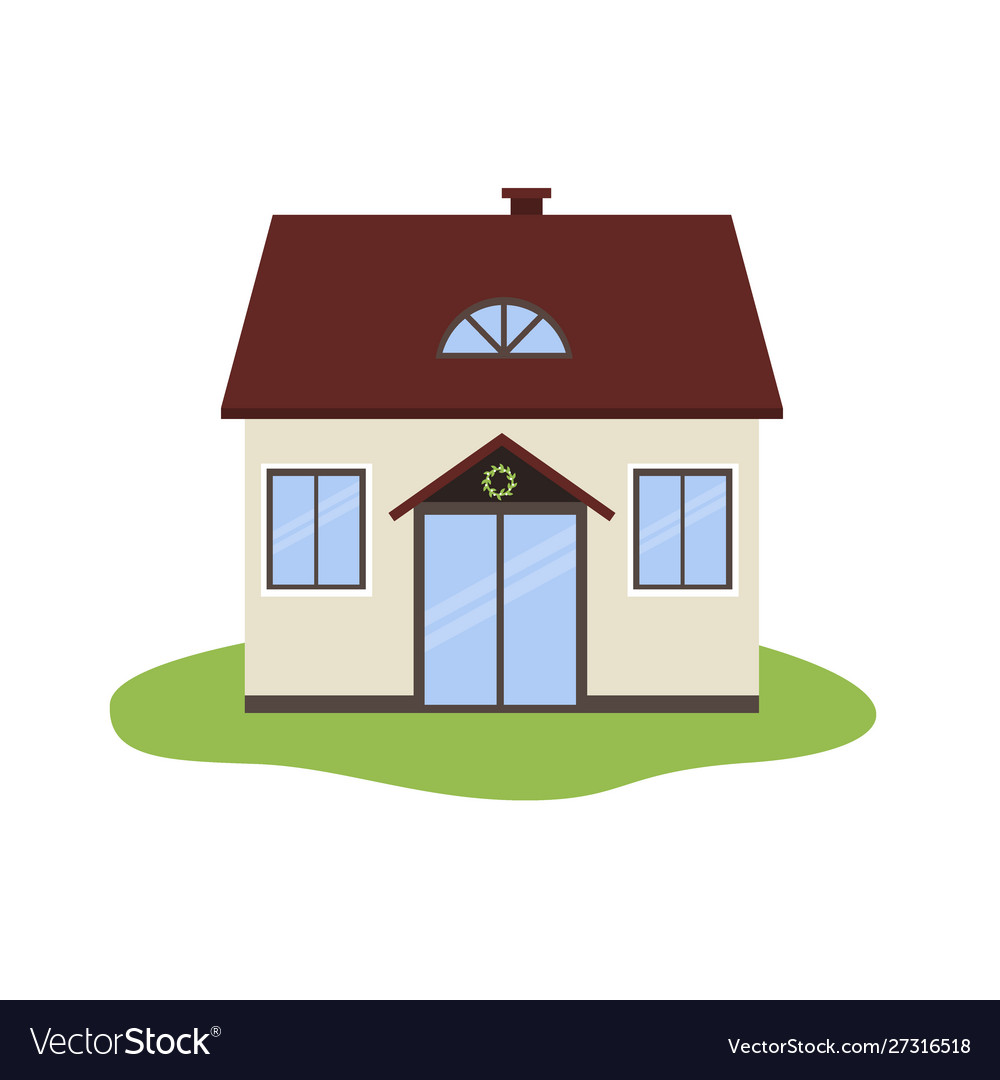 nhà báo
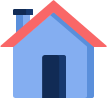 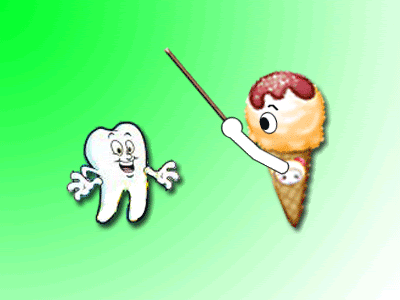 kem đánh răng
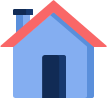 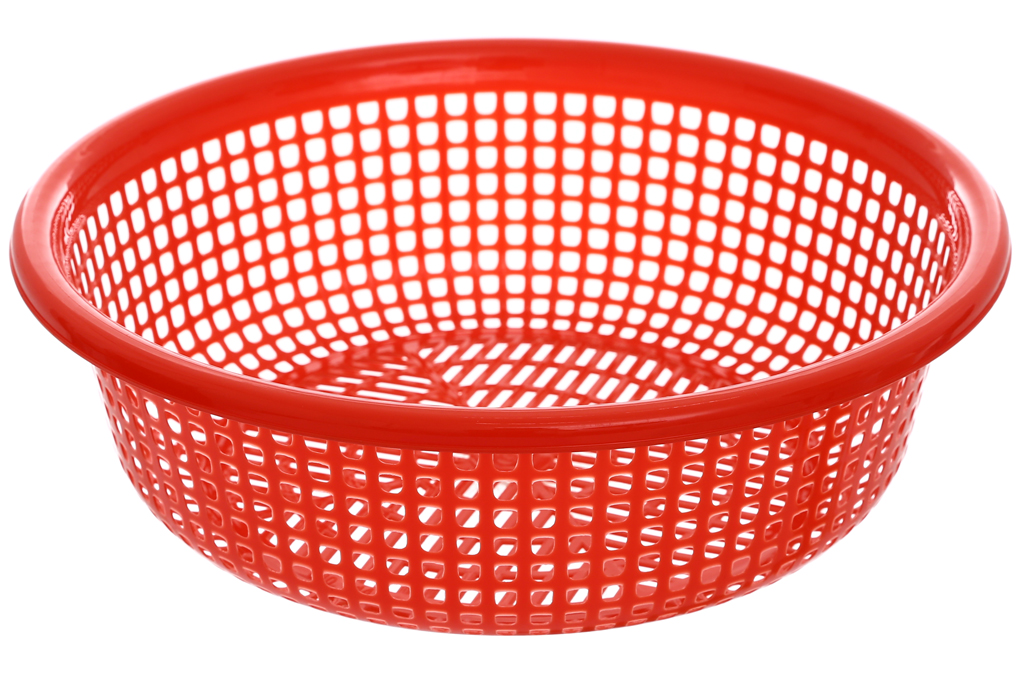 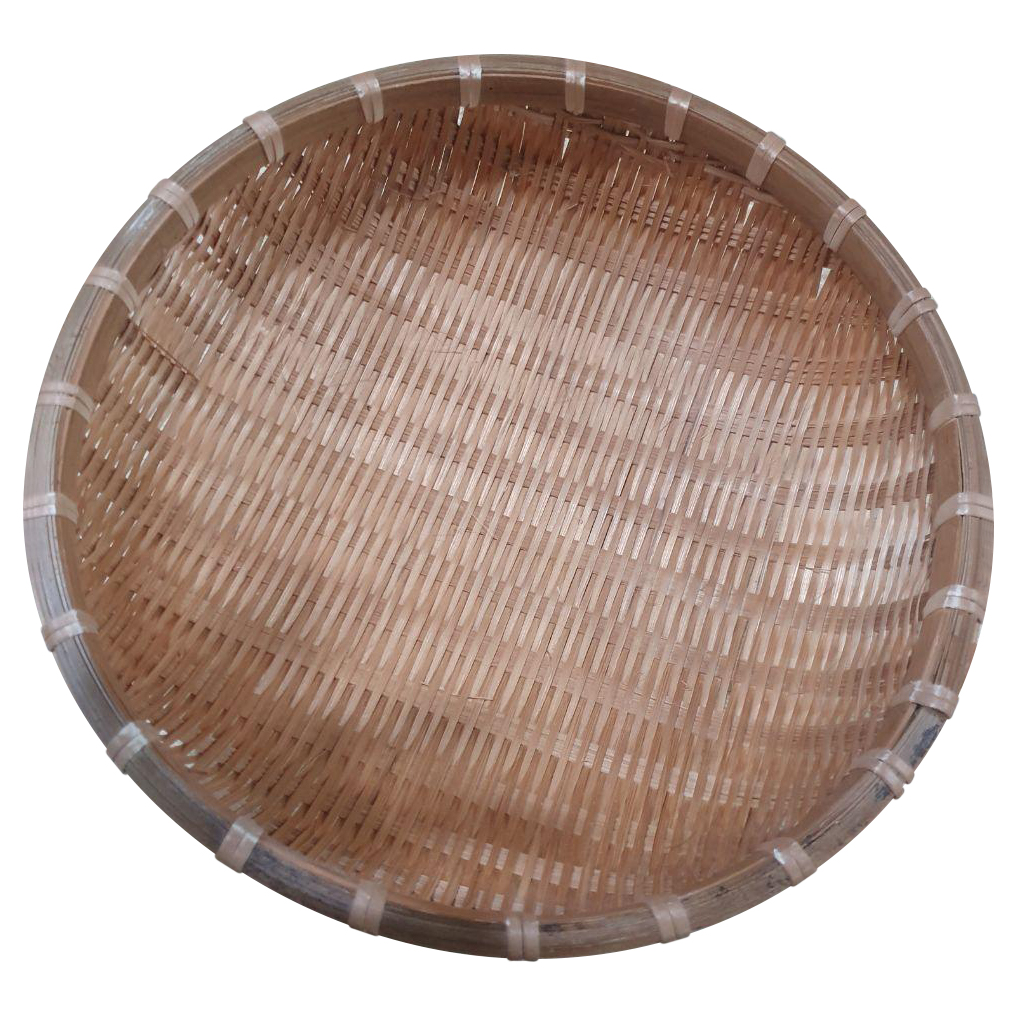 rổ rá
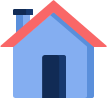 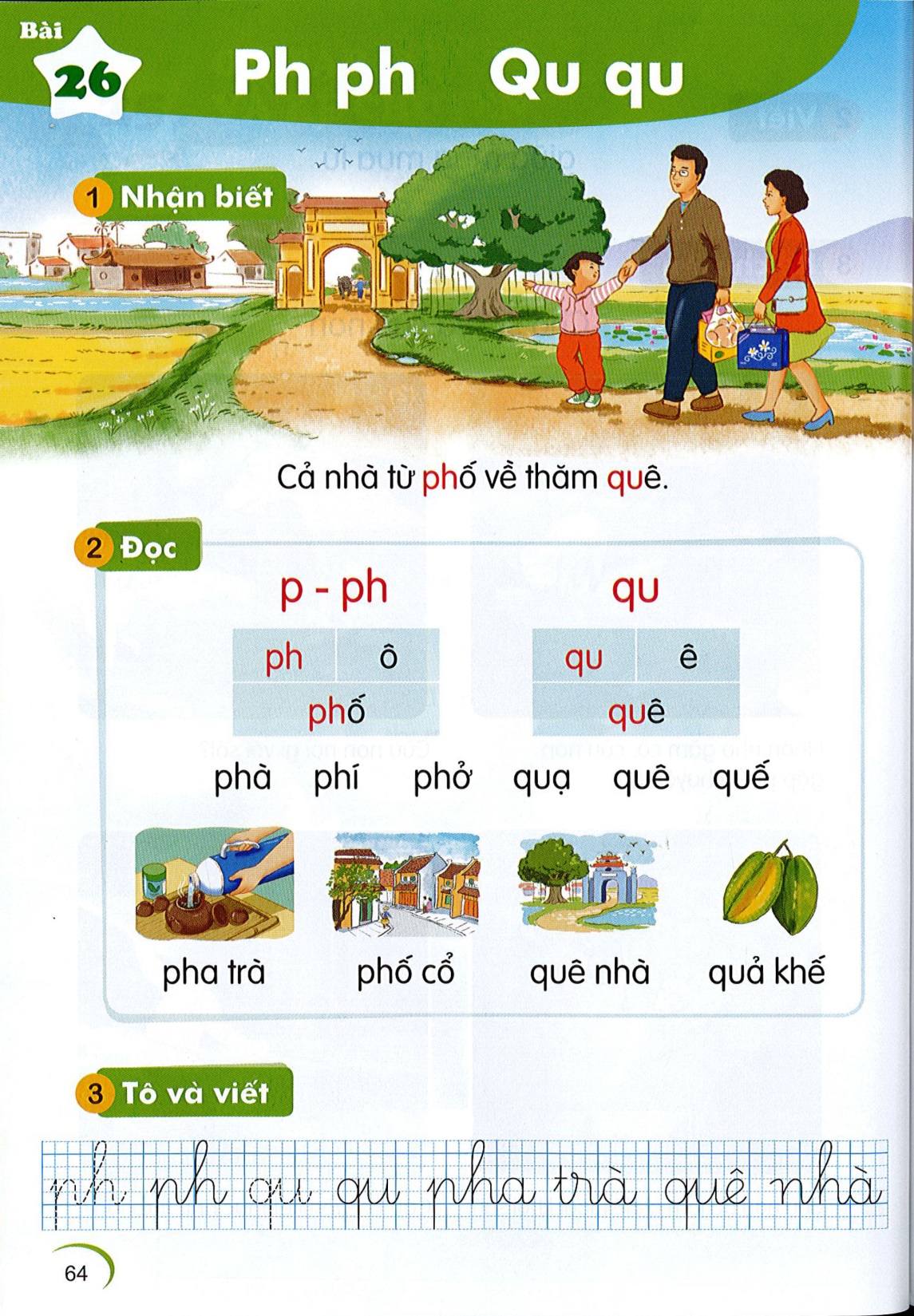 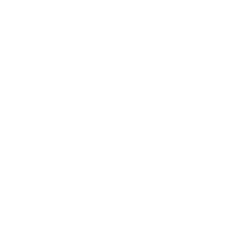 Bài
Ph ph	Qu qu
26
Nhận biết
2
Cả nhà từ phố về thăm quê.
p - ph
qu
Đọc
3
ph
ô
qu
ê
phố
quê
ph
ph
ph
qu
qu
qu
phà
phí
phở
quạ
quê
quế
p - ph
qu
Đọc
3
ph
ô
qu
ê
phố
quê
ph
ph
ph
qu
qu
qu
phà
phí
phở
quạ
quê
quế
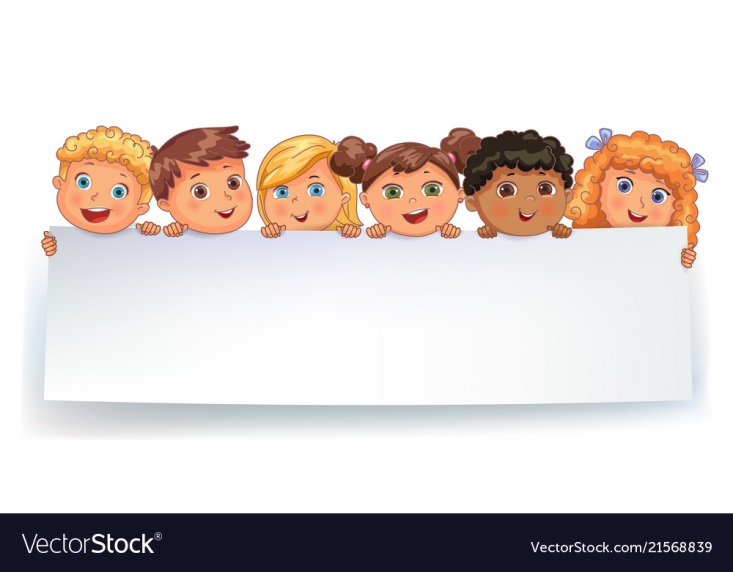 Thư giãn nào!
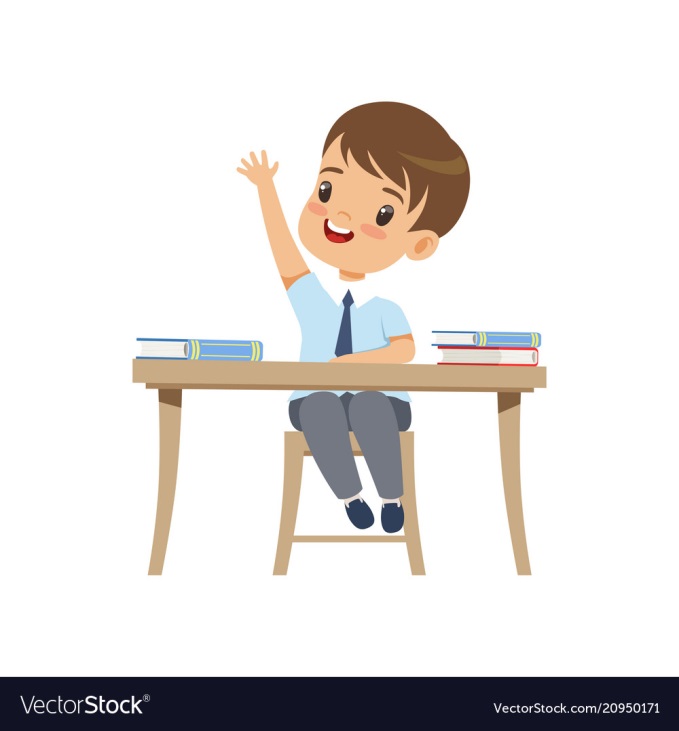 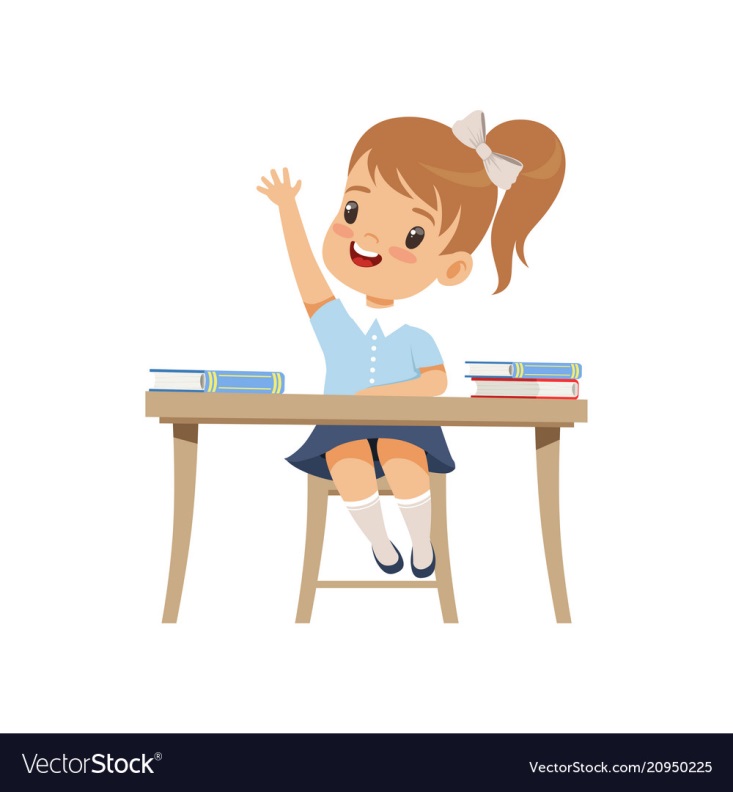 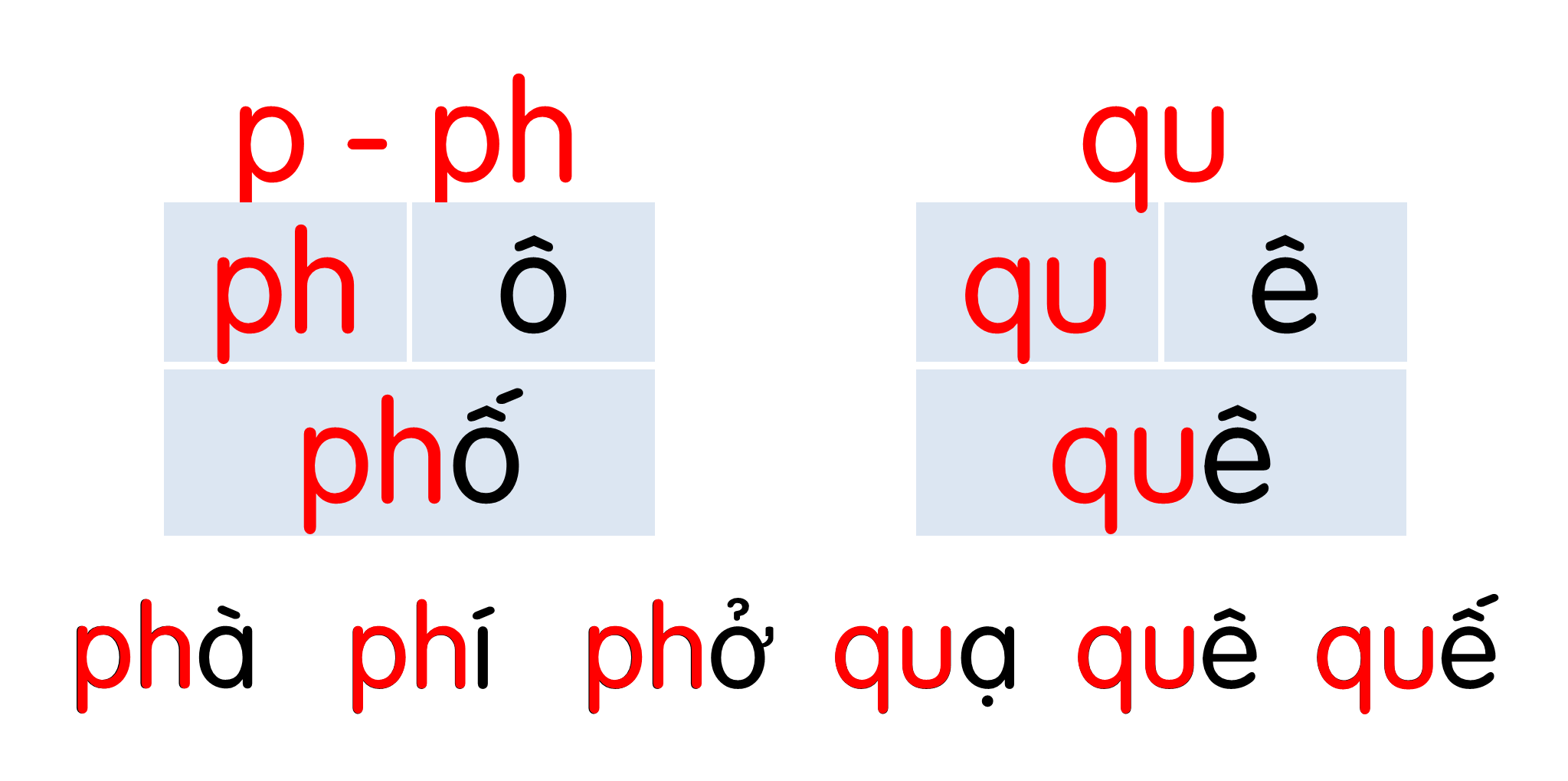 [Speaker Notes: Ôn lại]
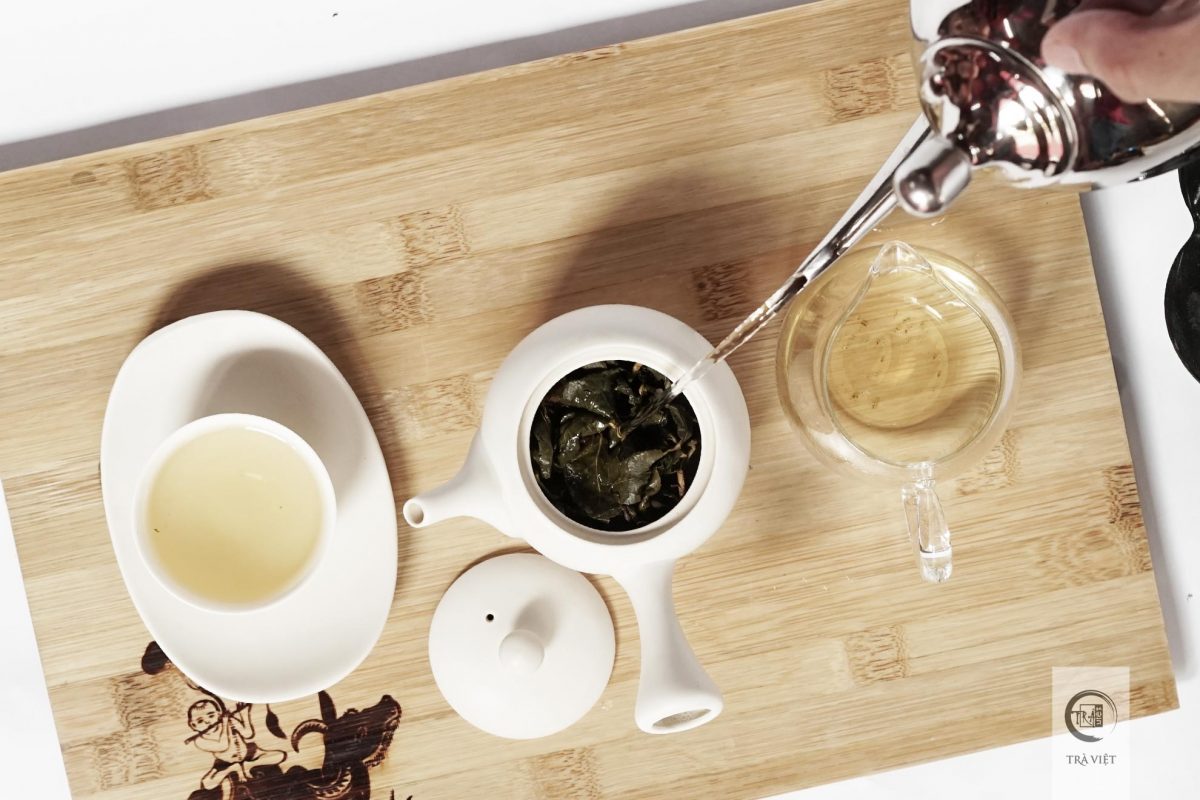 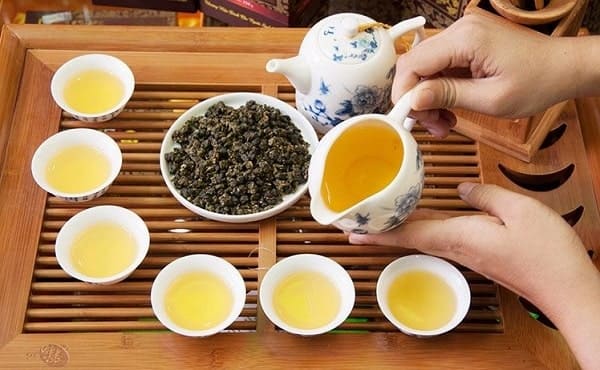 ph
pha trà
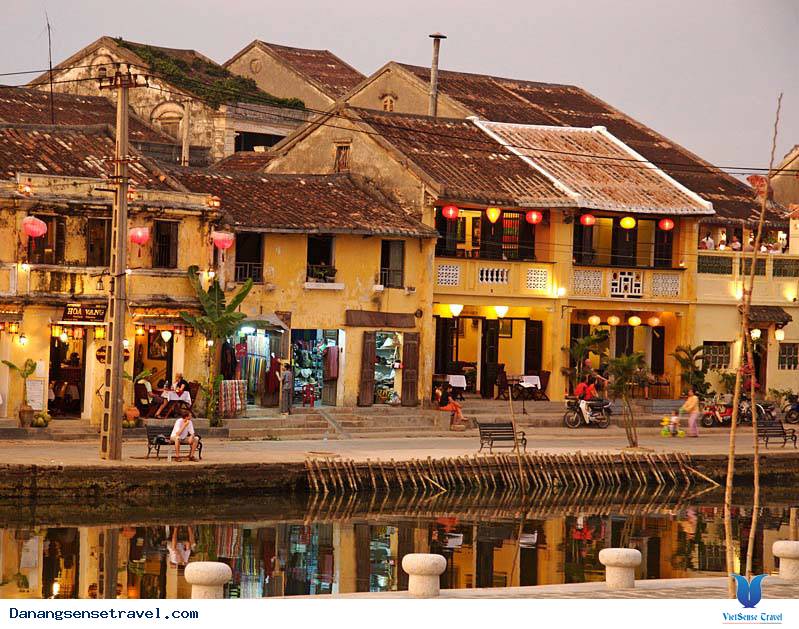 phố cổ
ph
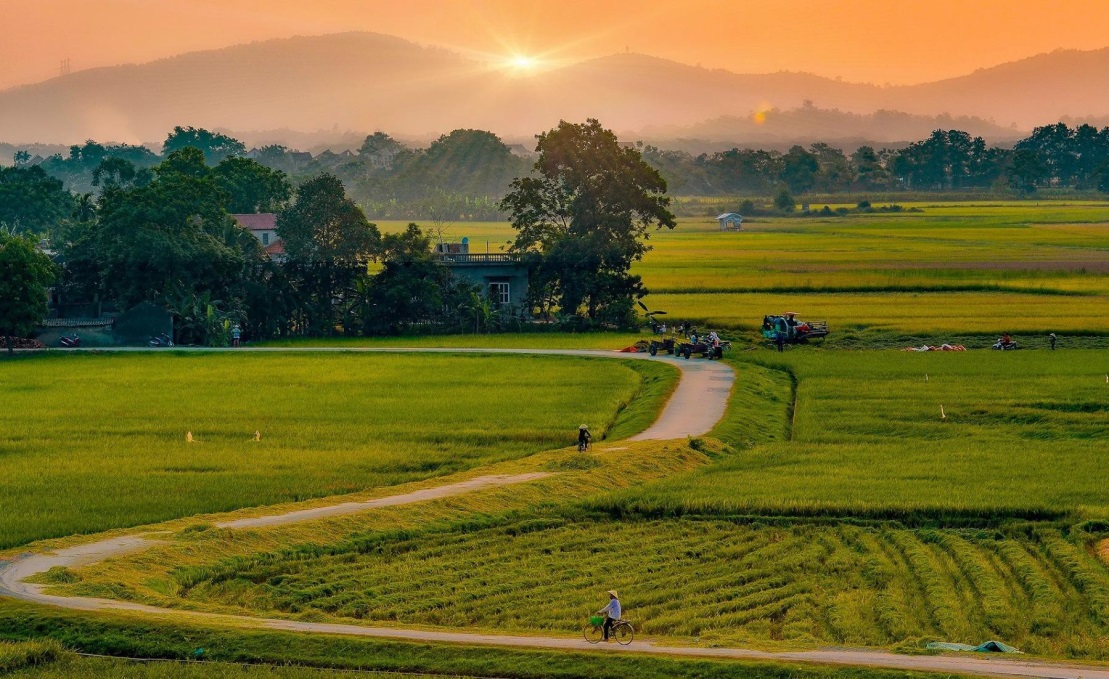 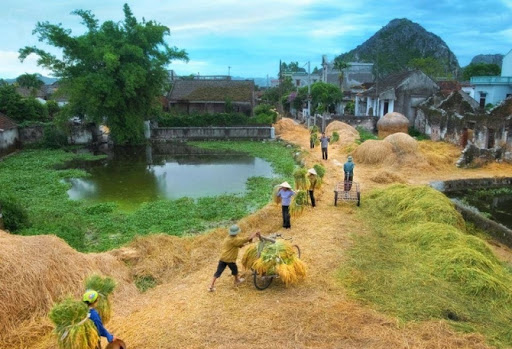 quê nhà
qu
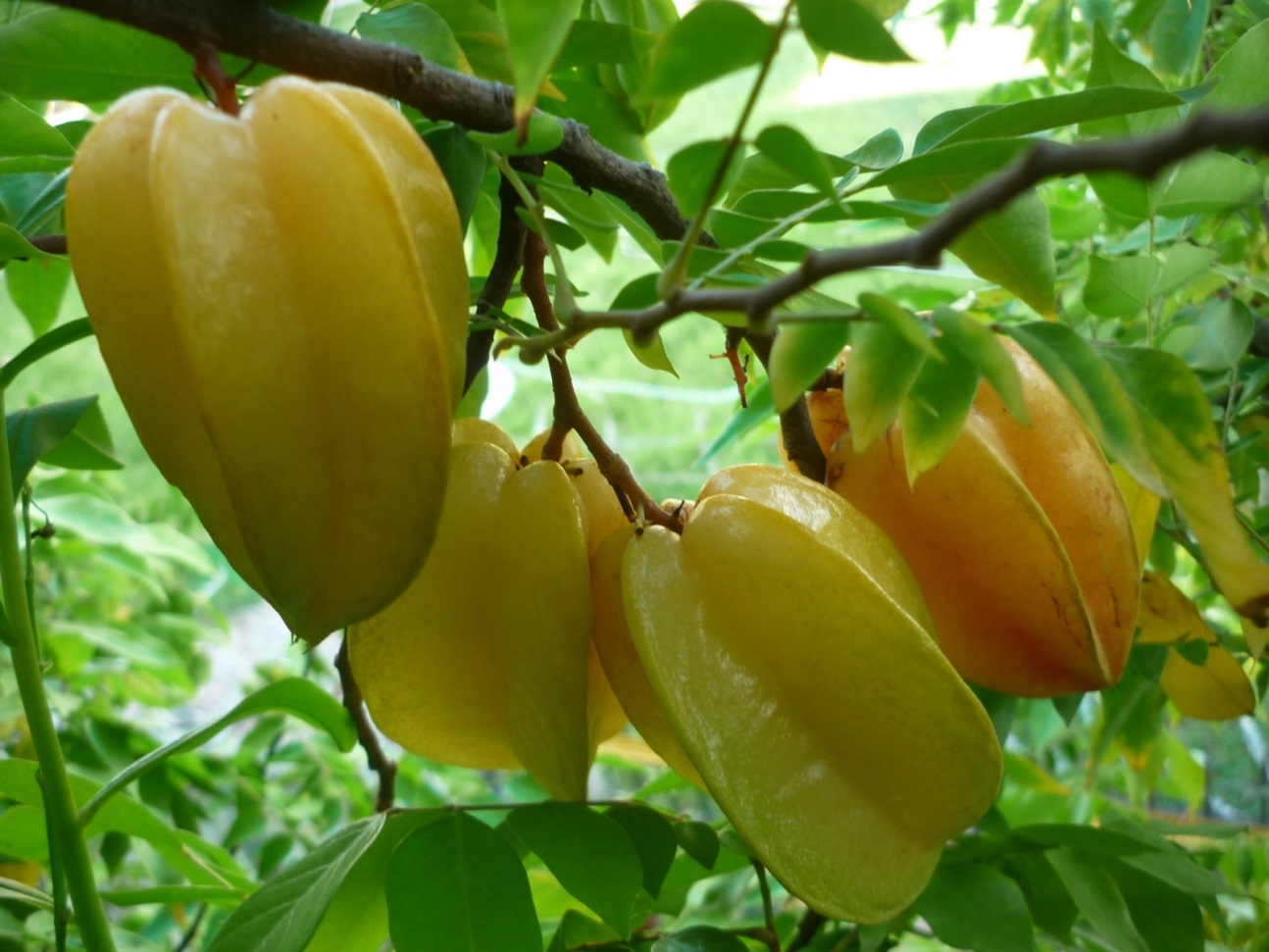 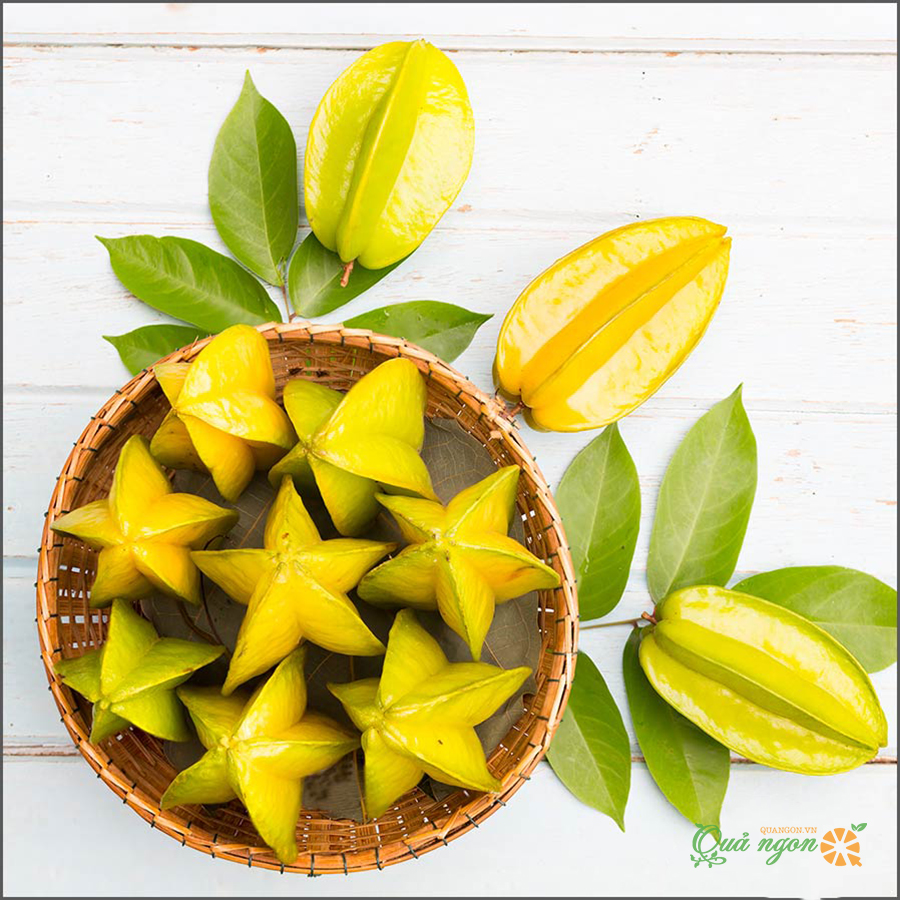 qu
quả khế
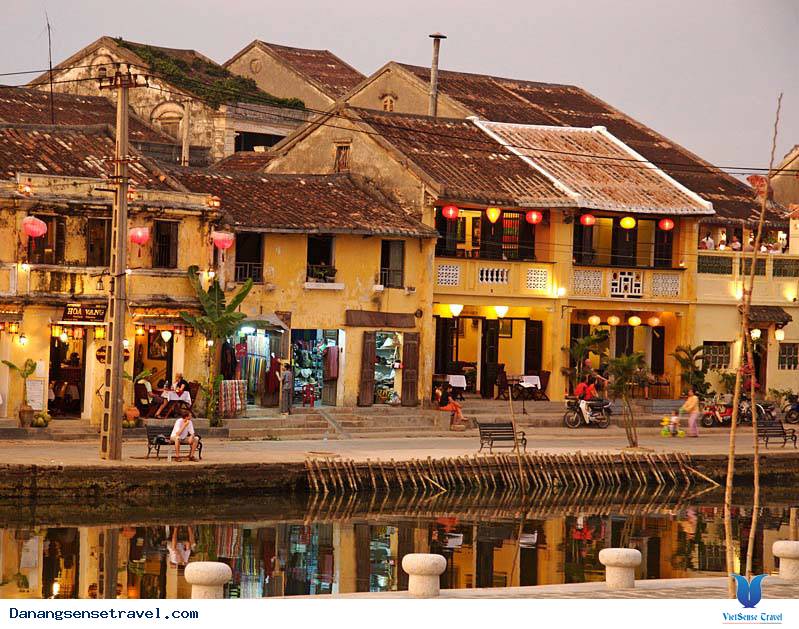 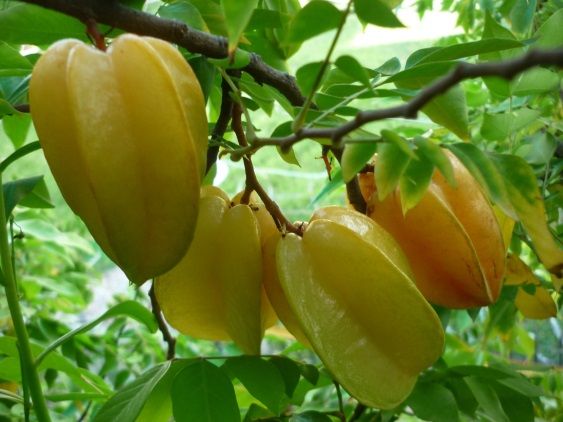 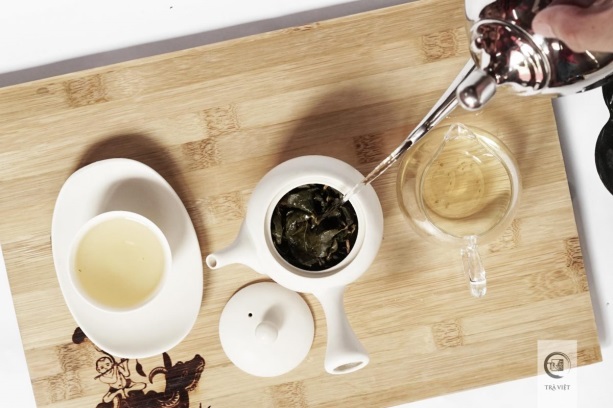 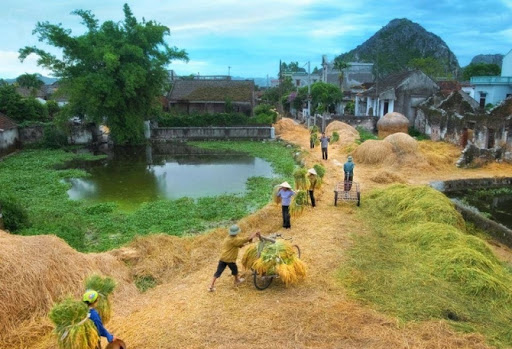 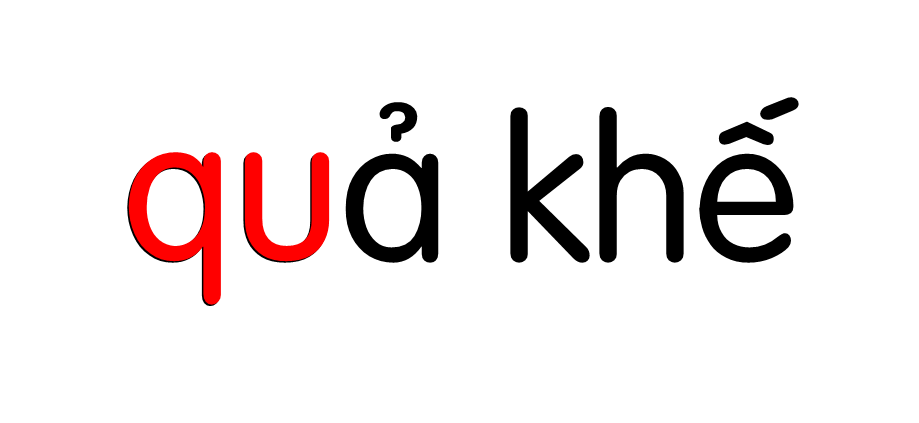 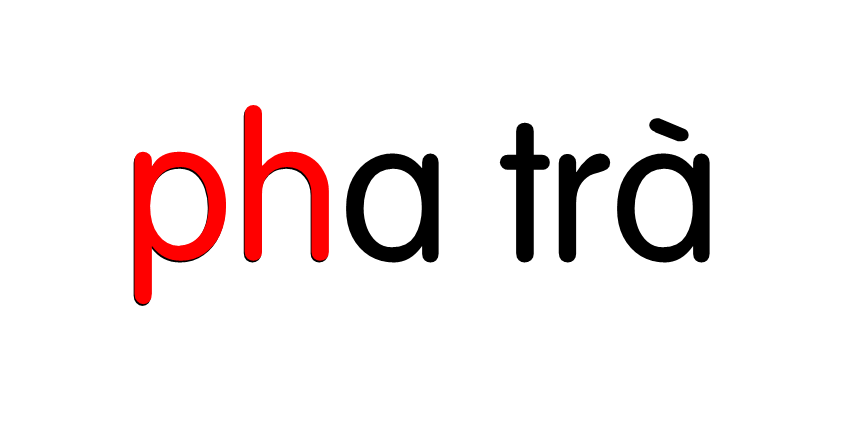 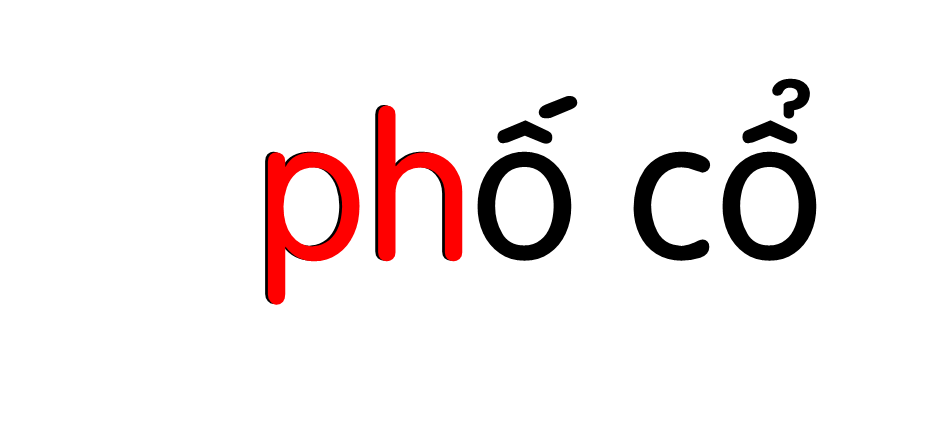 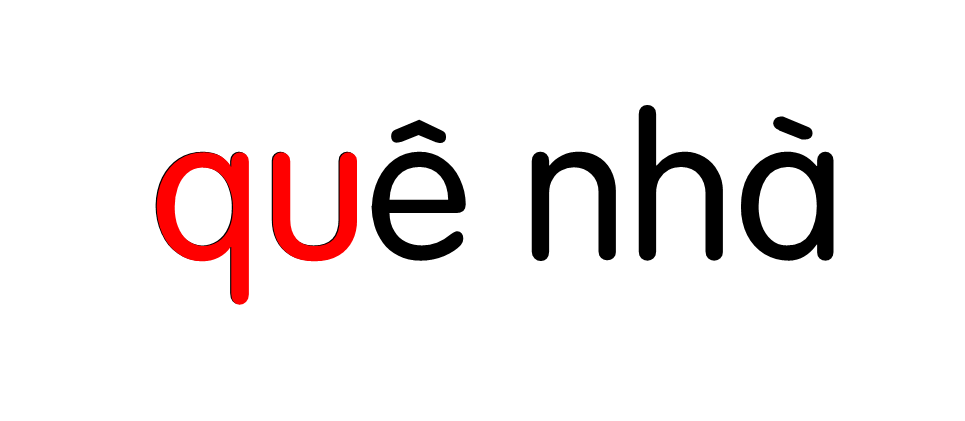 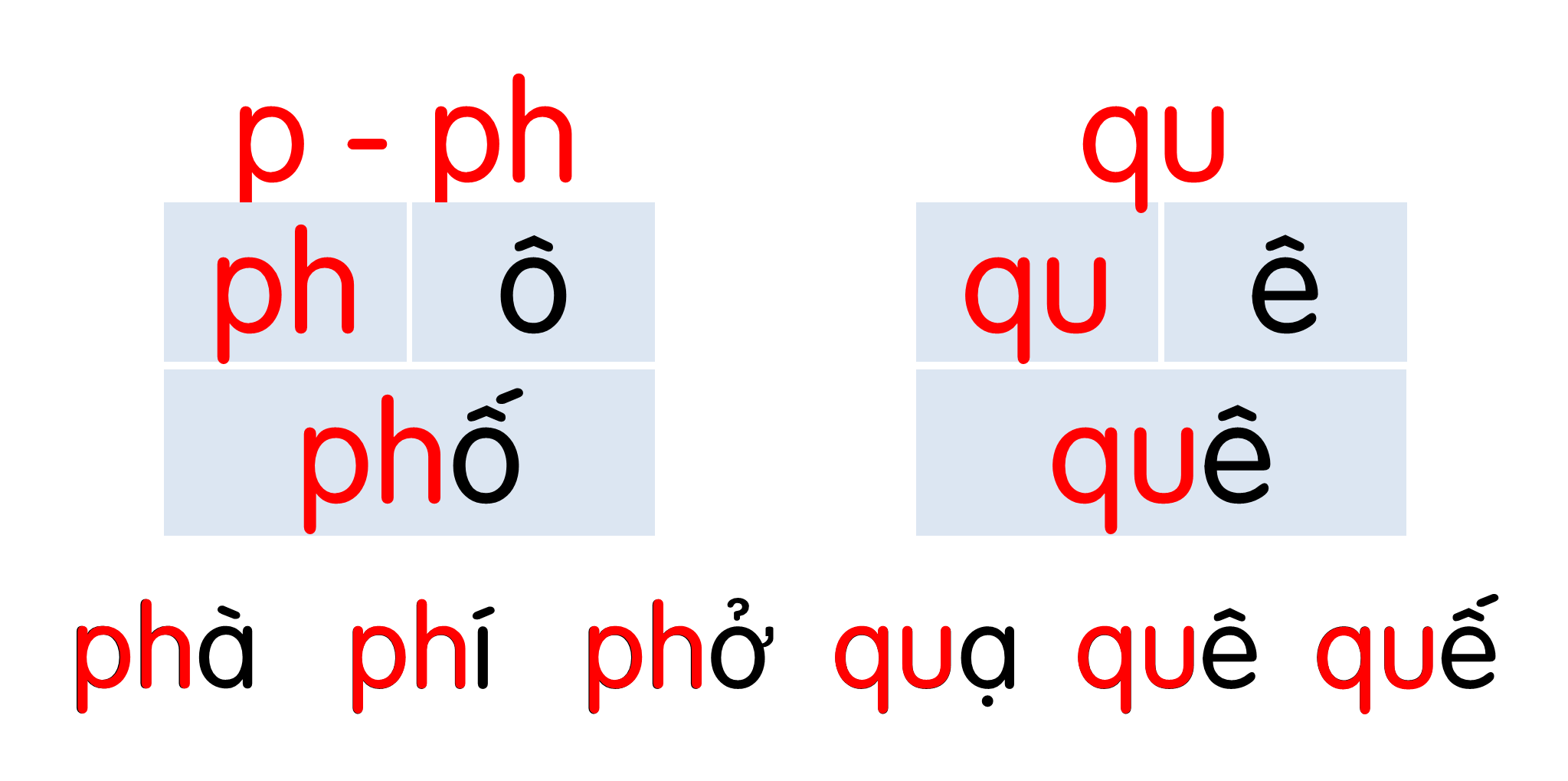 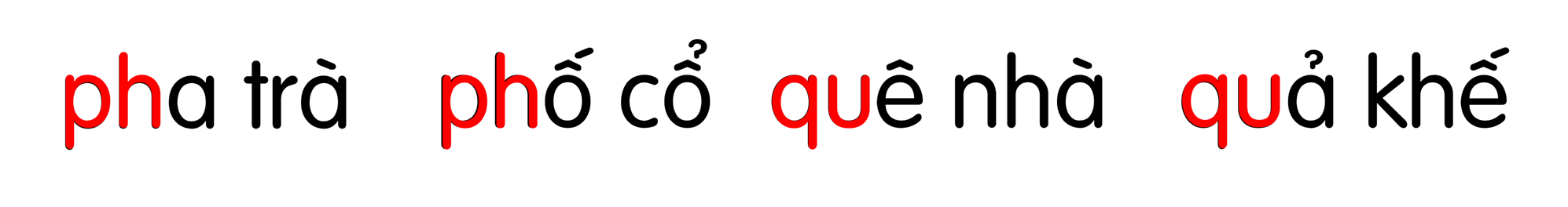 Hướng dẫn viết bảng
4
ι
qί
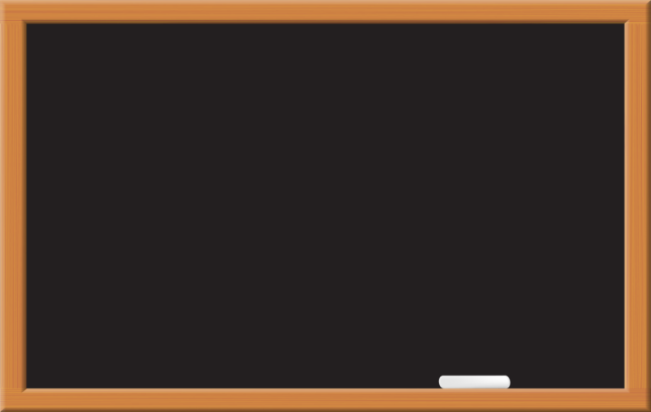 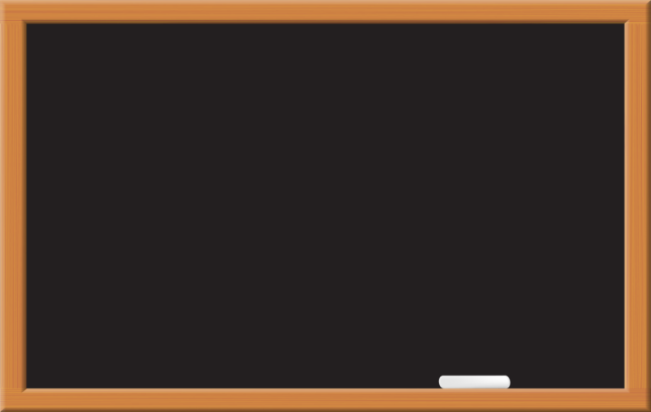 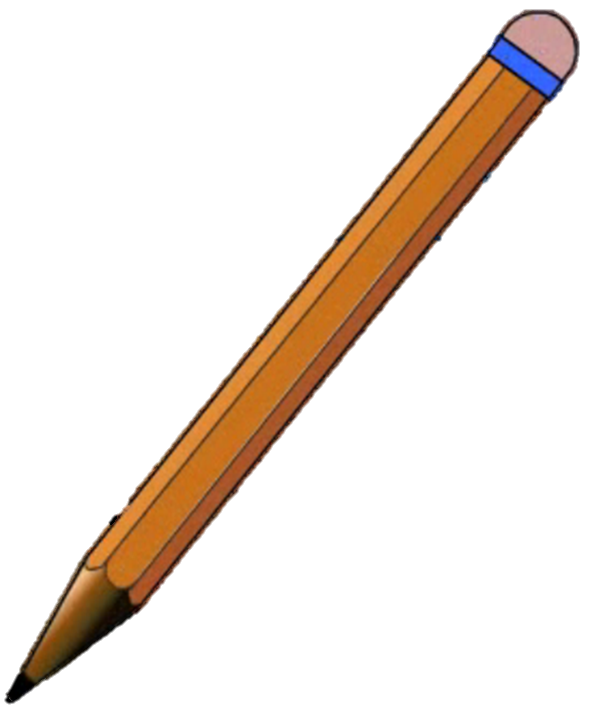 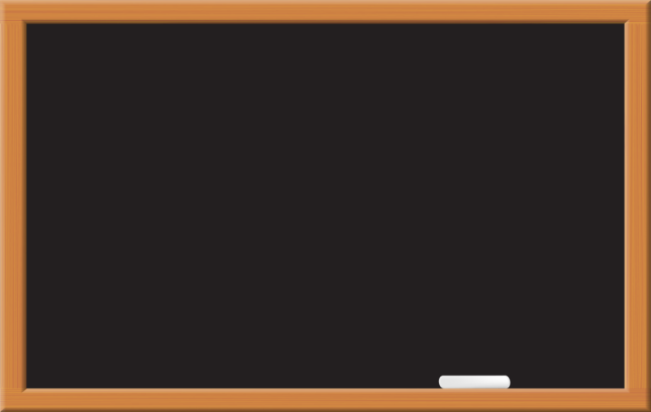 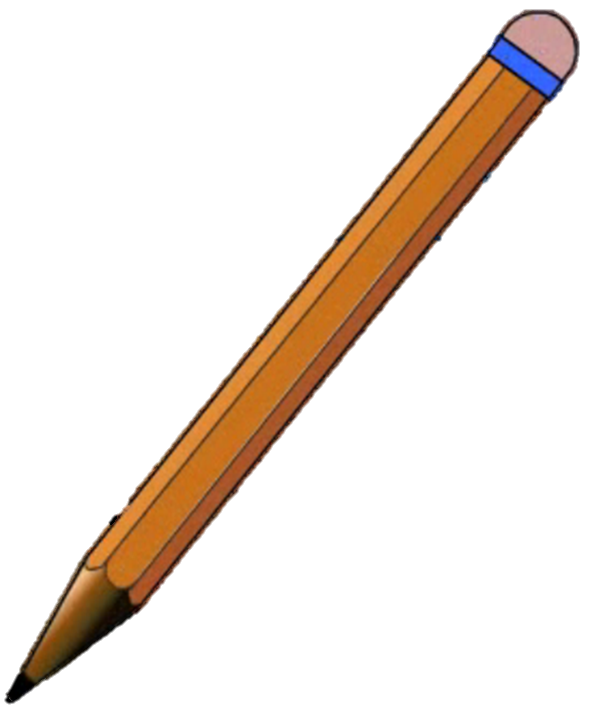 ιa
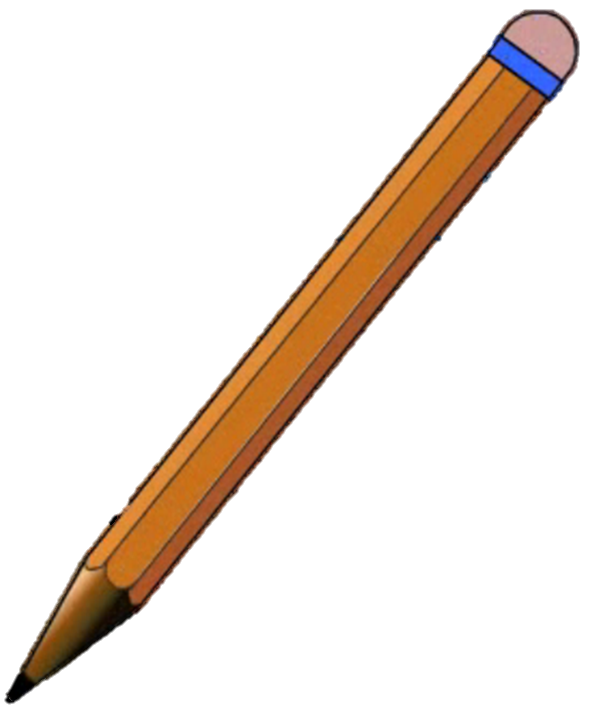 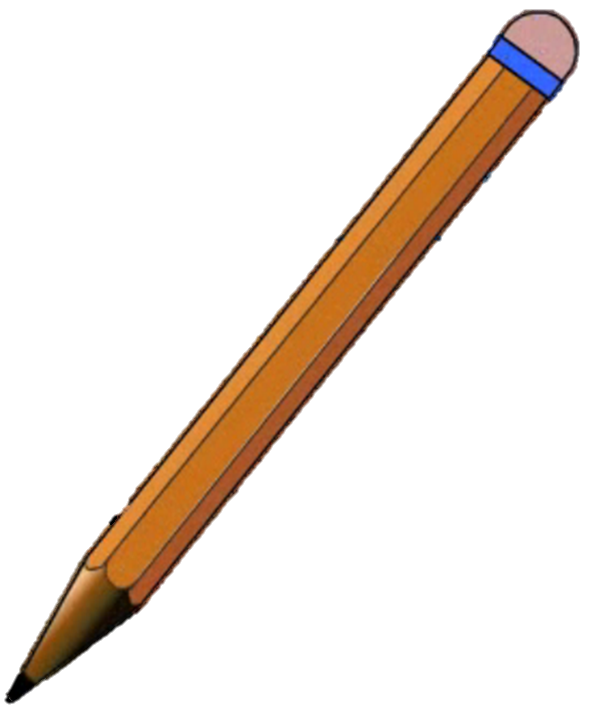 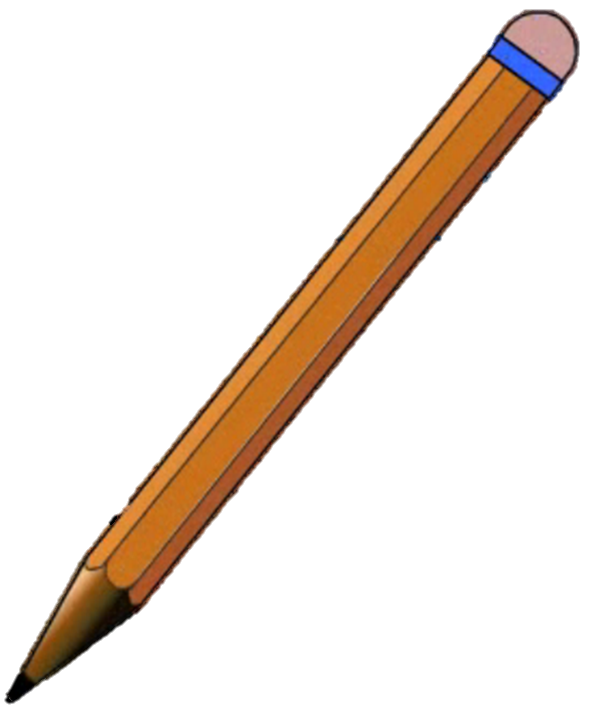 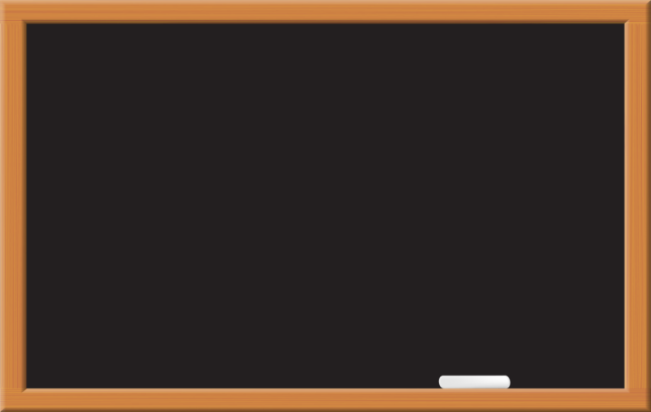 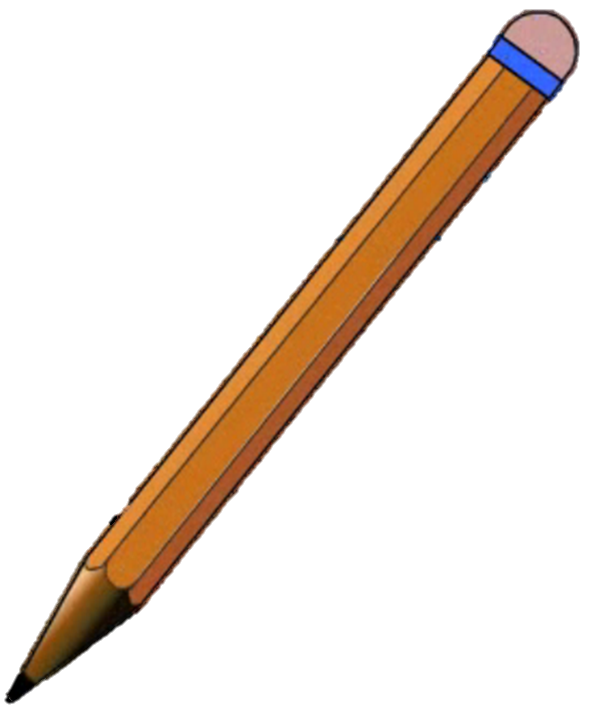 ǕΜ
Viết vở
5
ι
ι
Viết vở
5
qί
qί
Viết vở
5
ιa Ǉrà
Viết vở
5
ǕΜ ηà
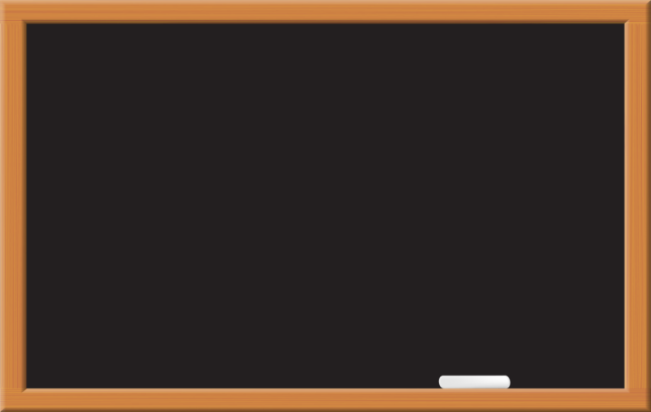 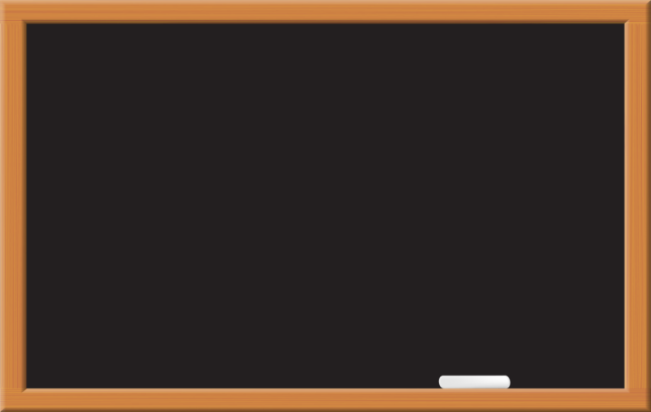 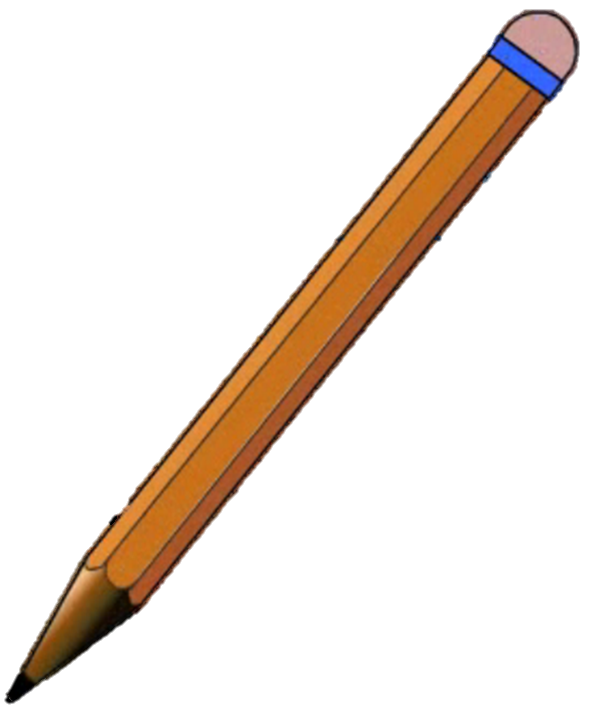 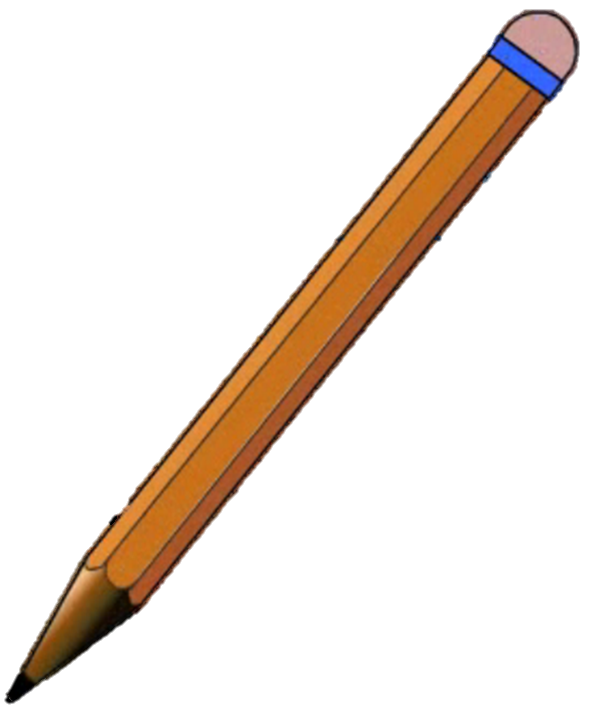 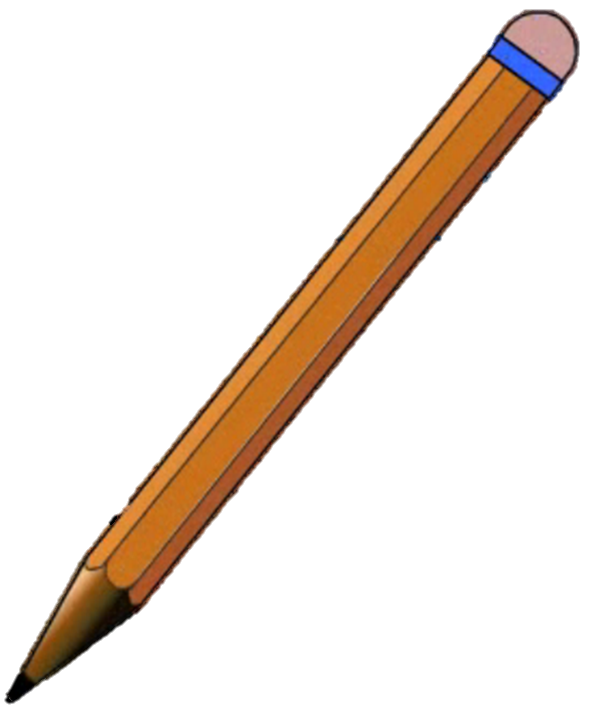 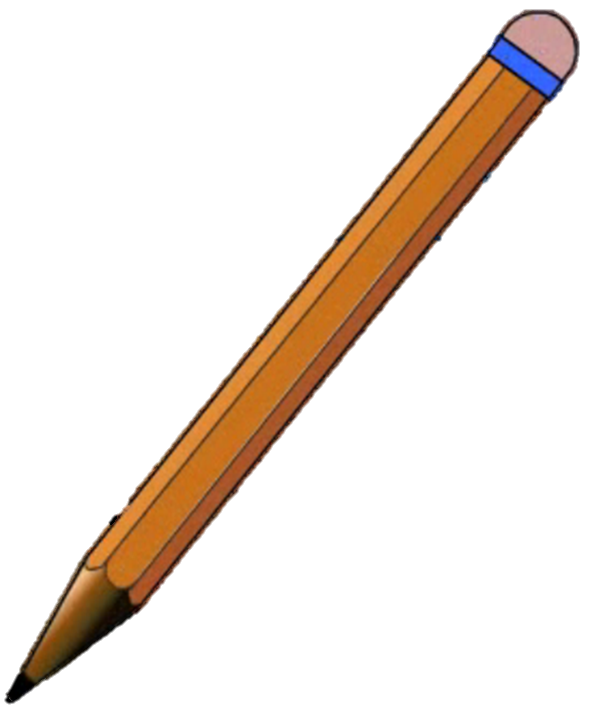 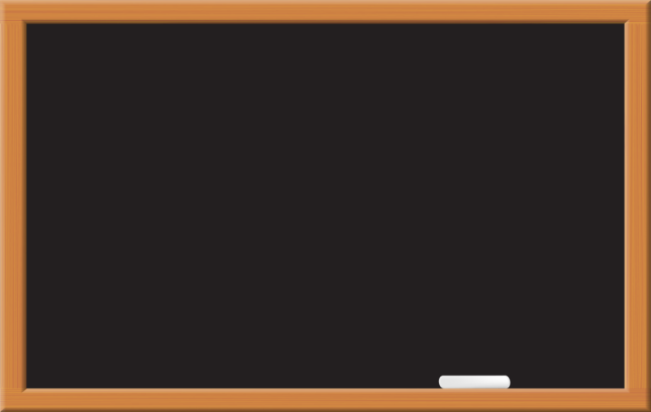 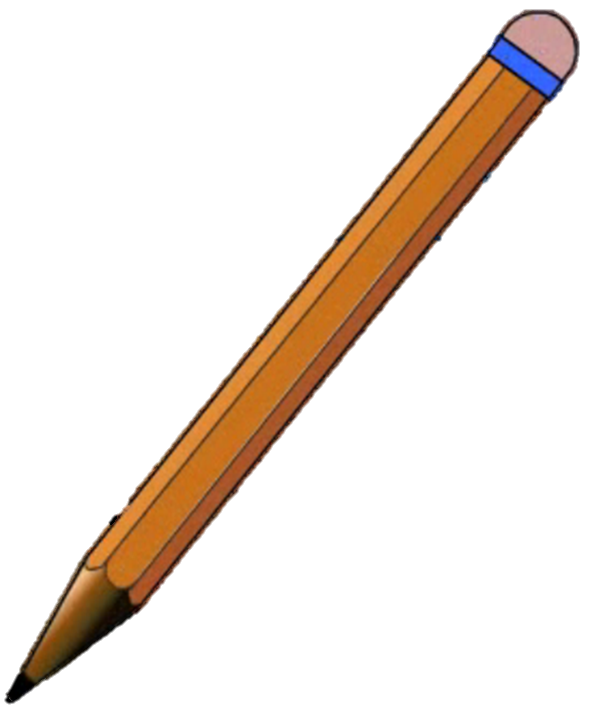 ιa
Ǉrà
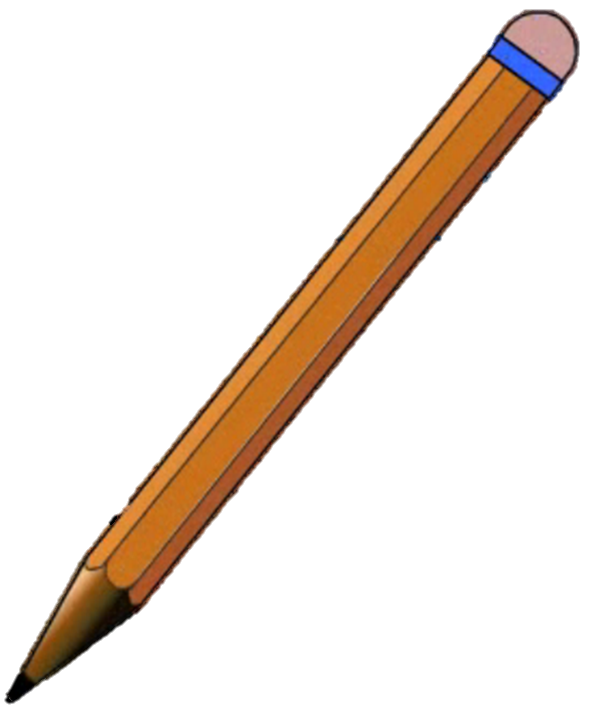 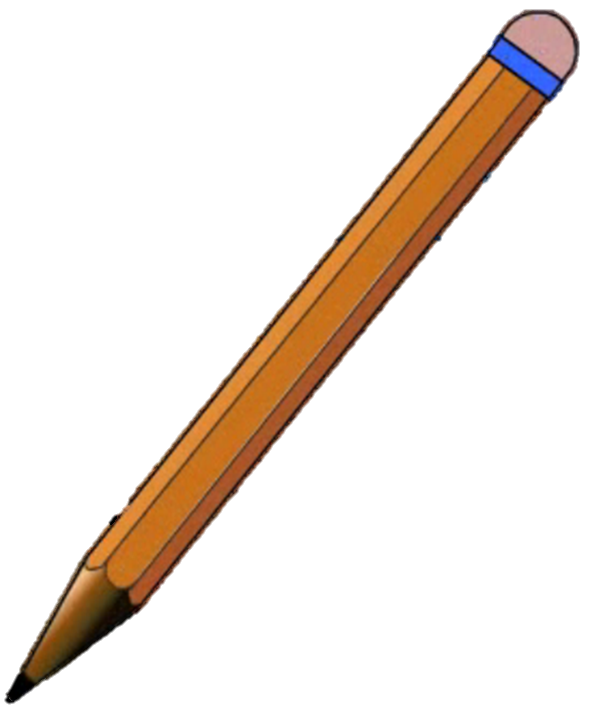 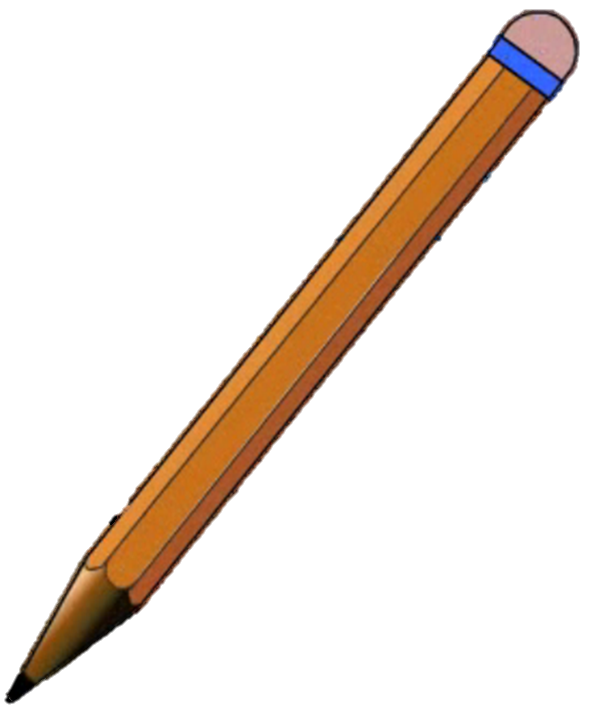 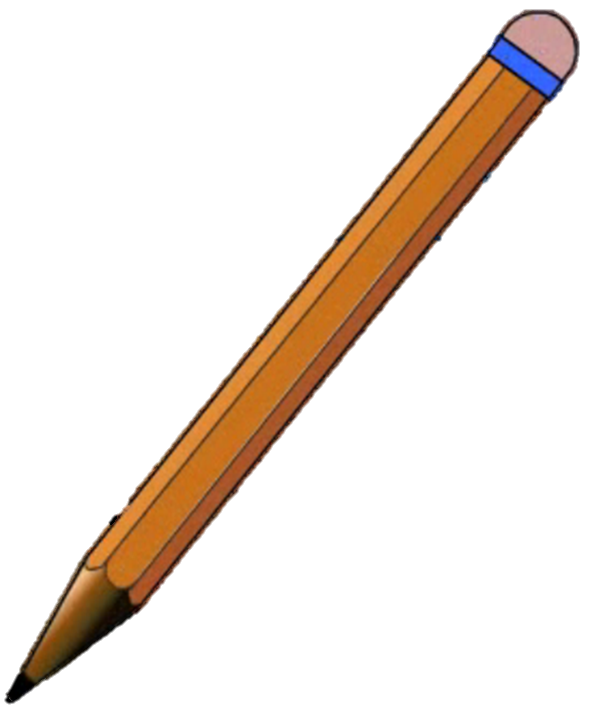 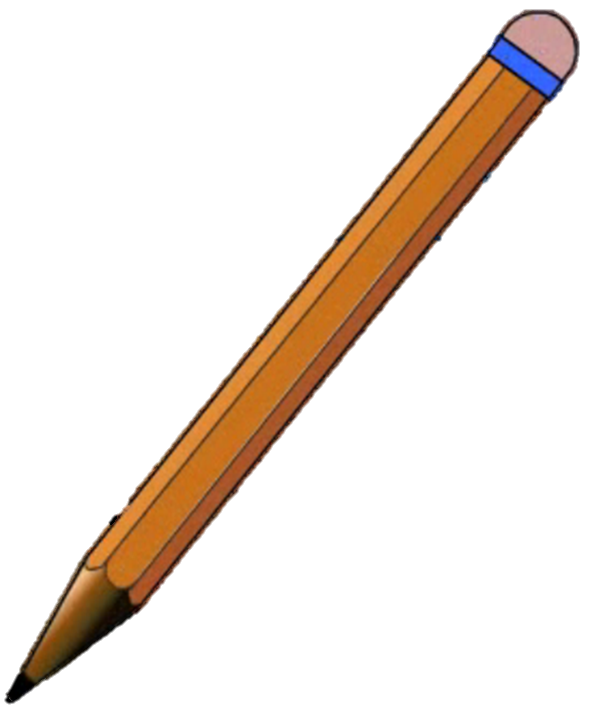 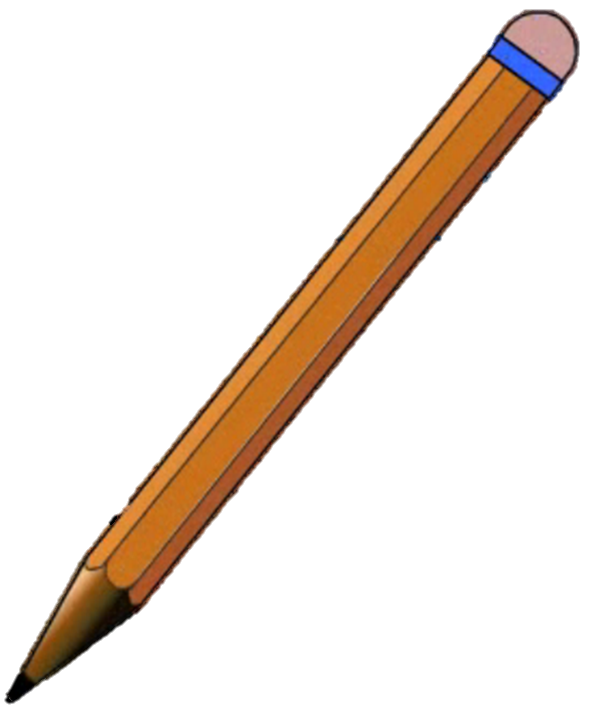 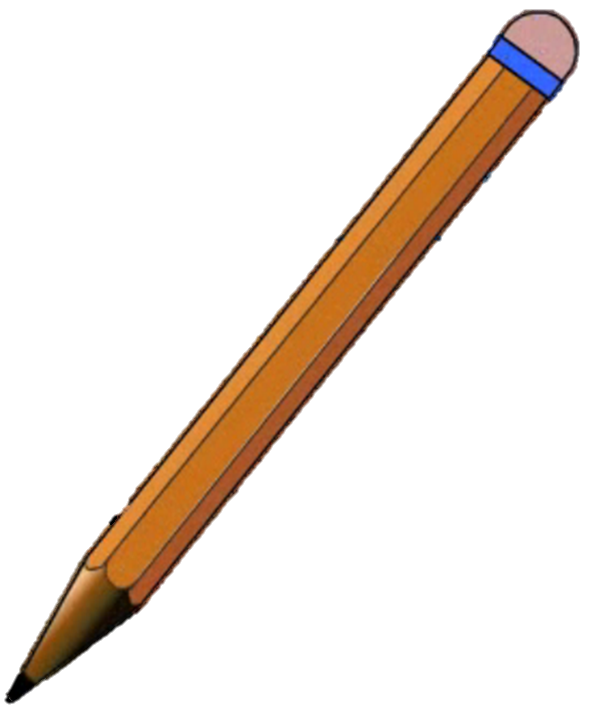 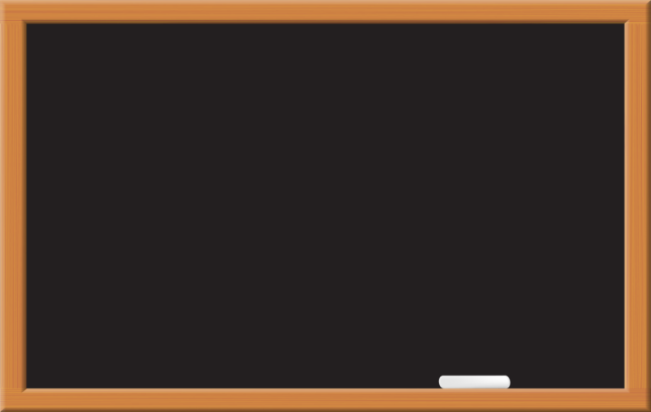 ηà
ǕΜ
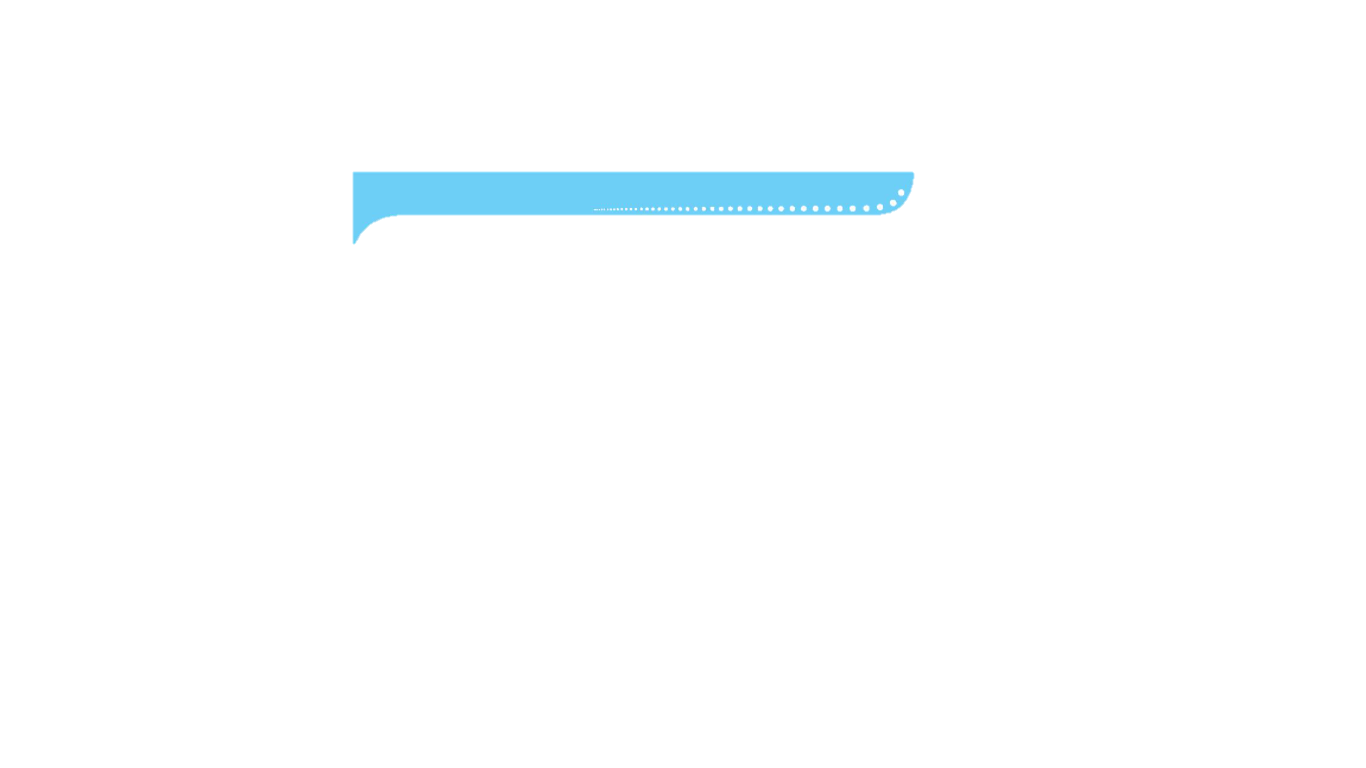 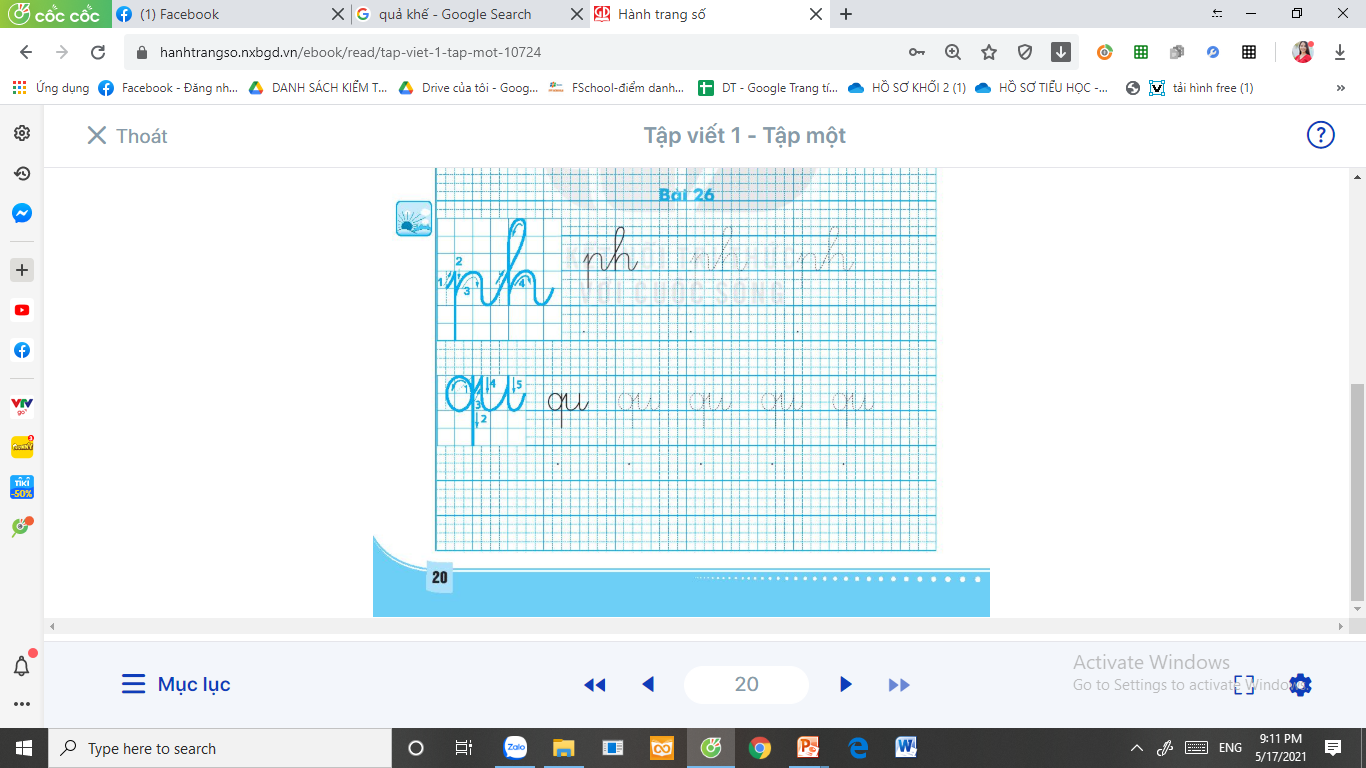 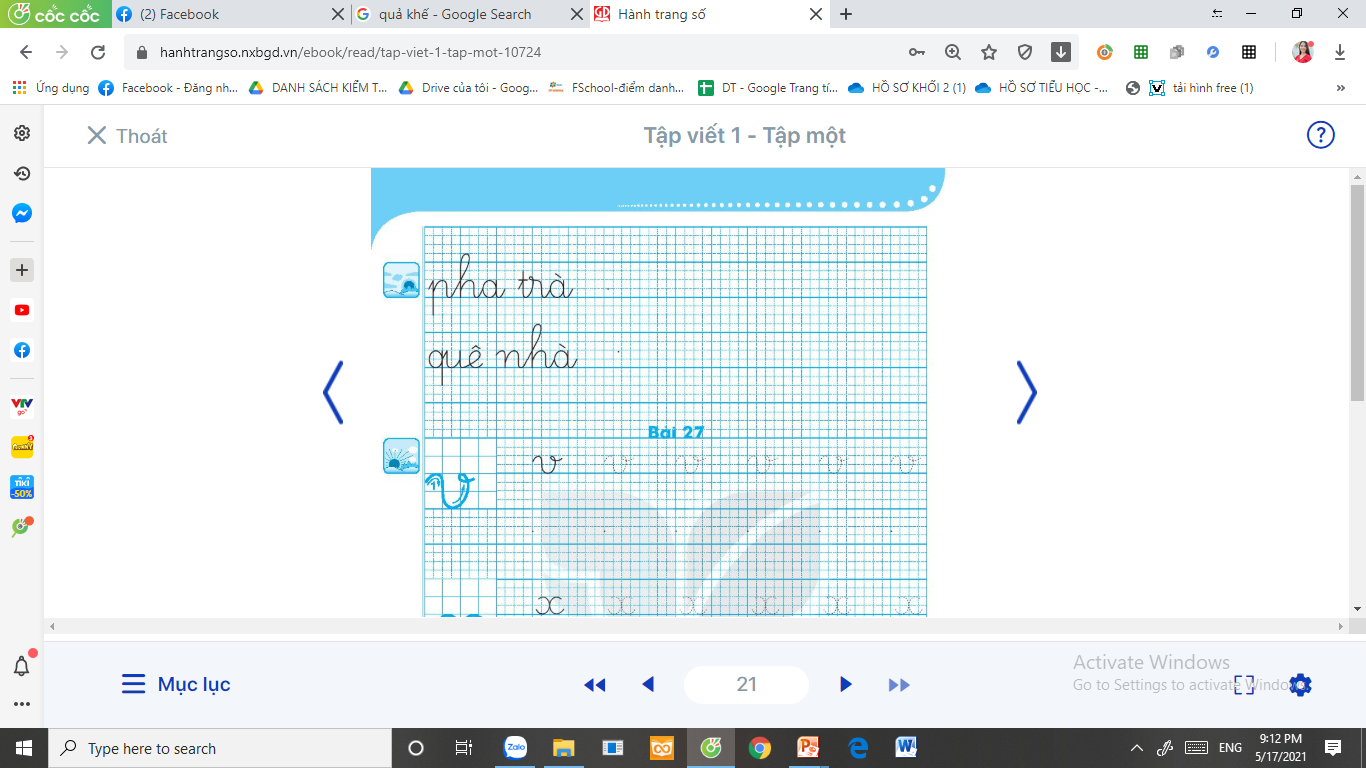 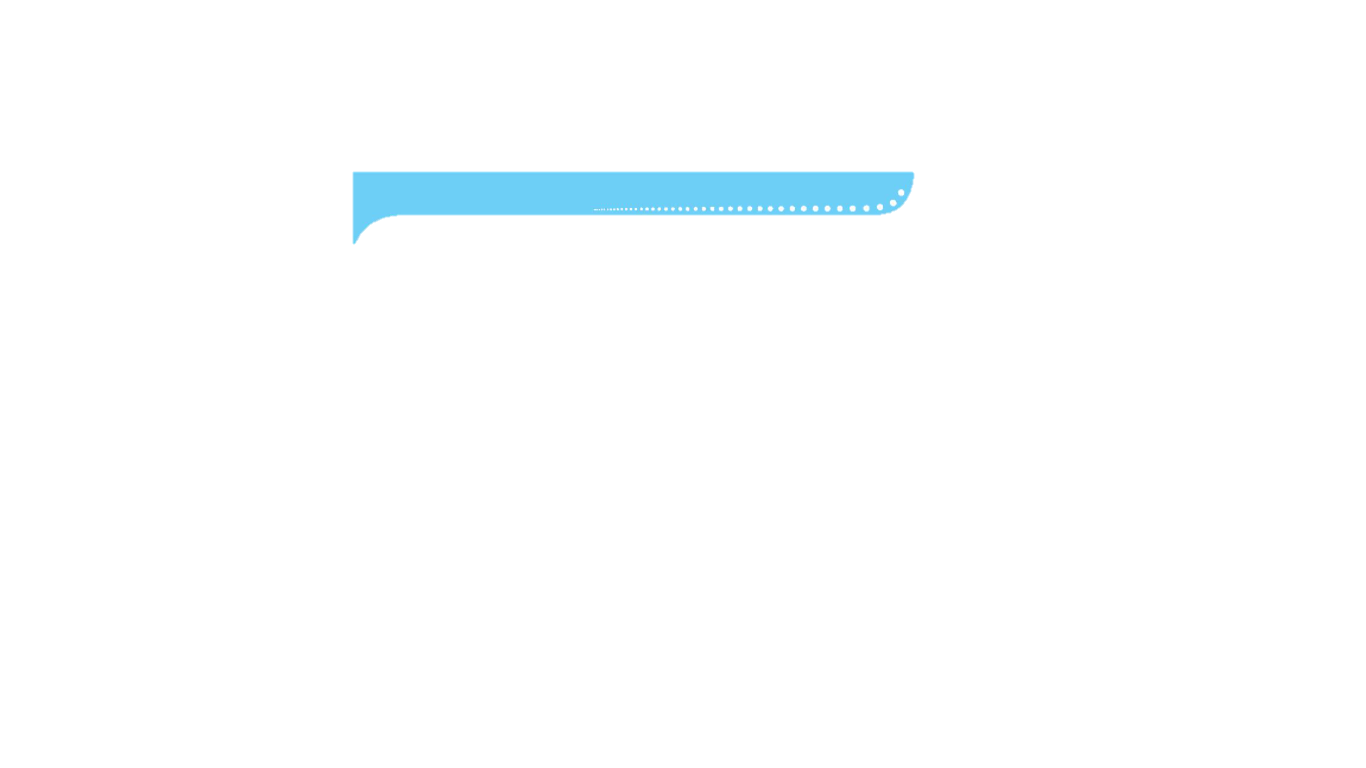 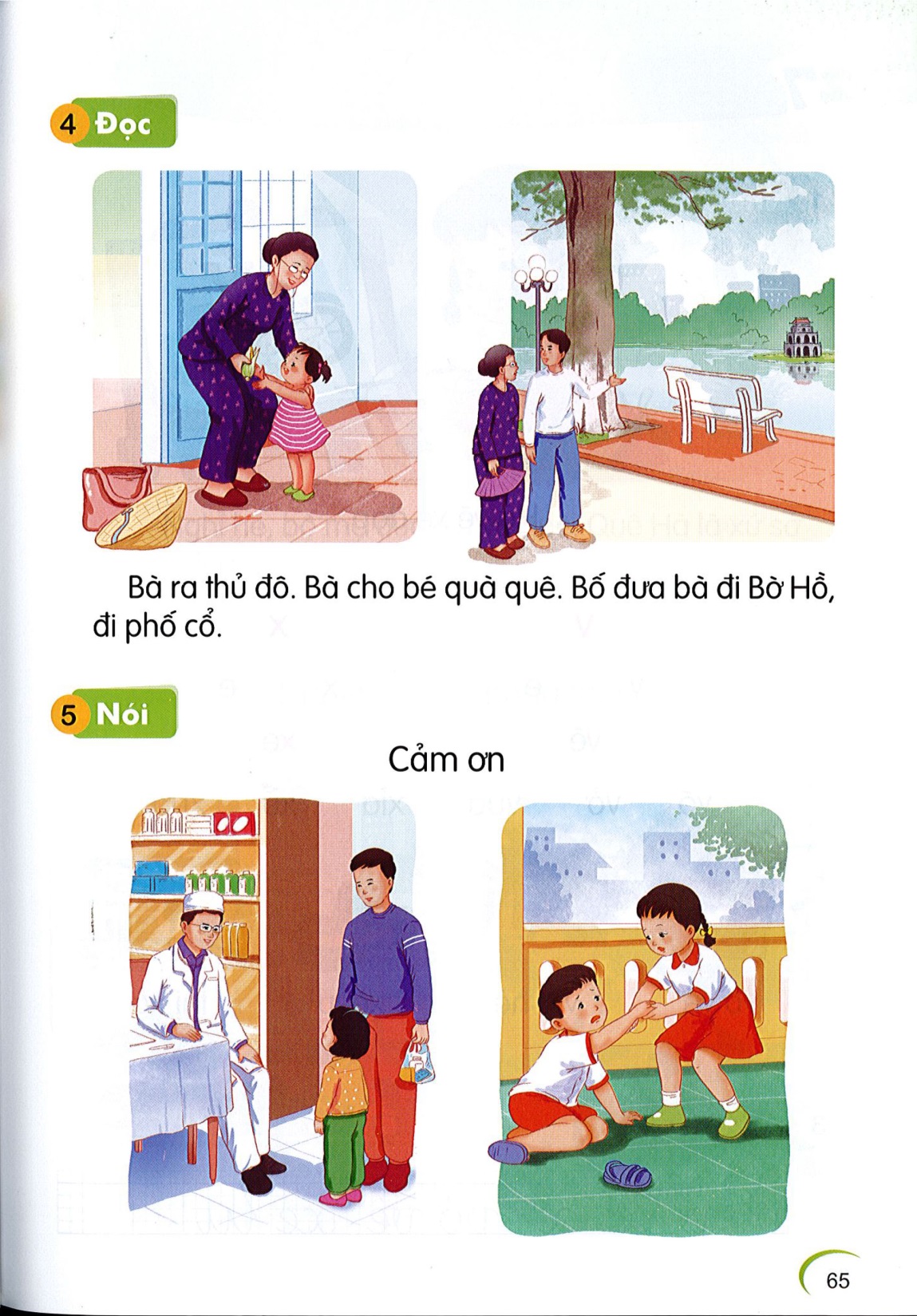 Đọc
6
qu
qu
Bà ra thủ đô. Bà cho bé quà quê. Bố đưa bà đi Bờ Hồ, đi phố cổ.
ph
quà quê
phố
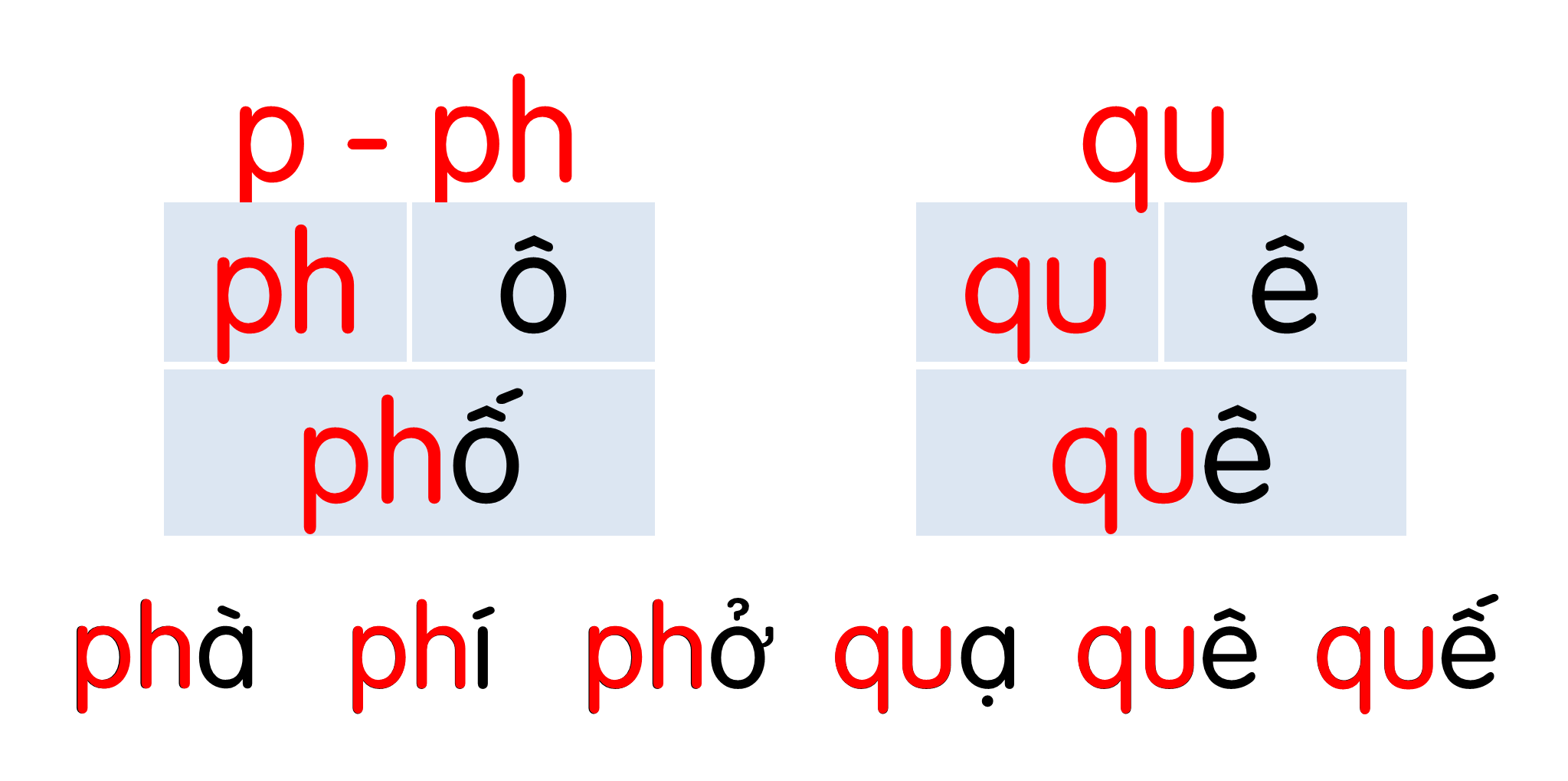 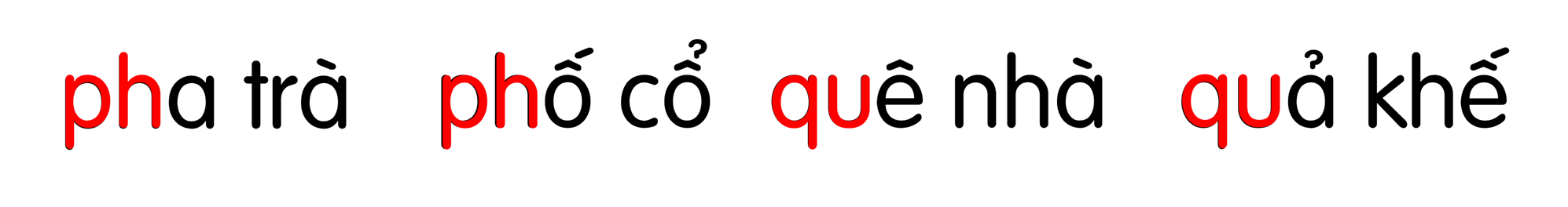 Bà ra thủ đô. Bà cho bé quà quê. Bố đưa bà đi Bờ Hồ, đi phố cổ.
Cảm ơn
Nói
7
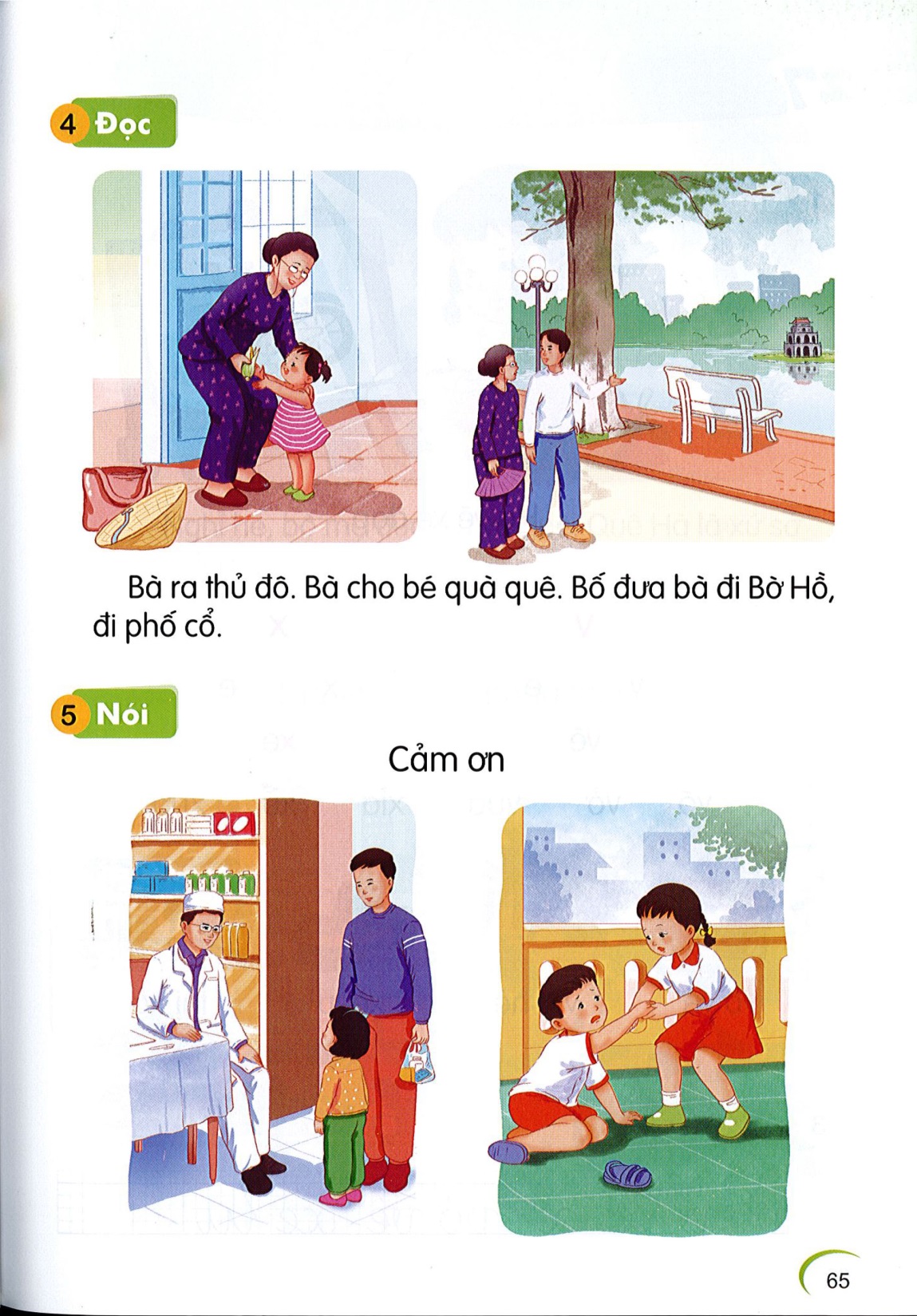 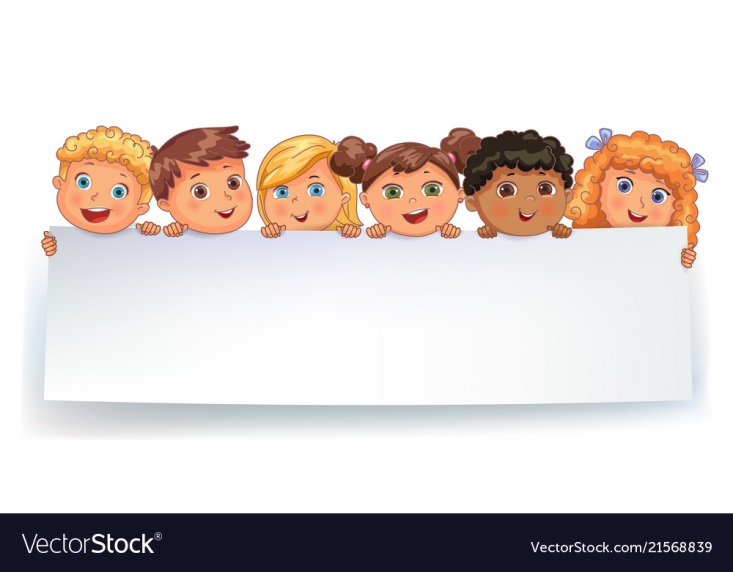 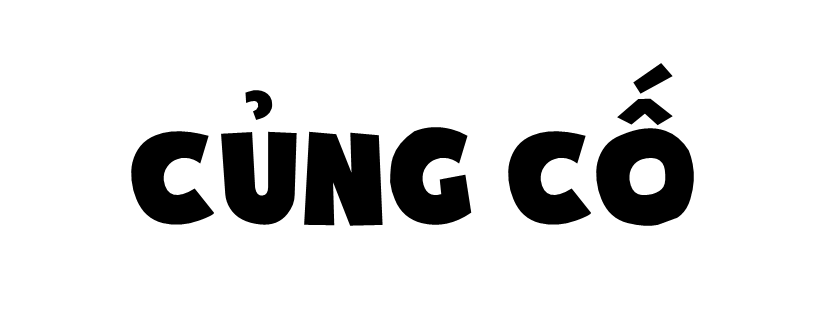 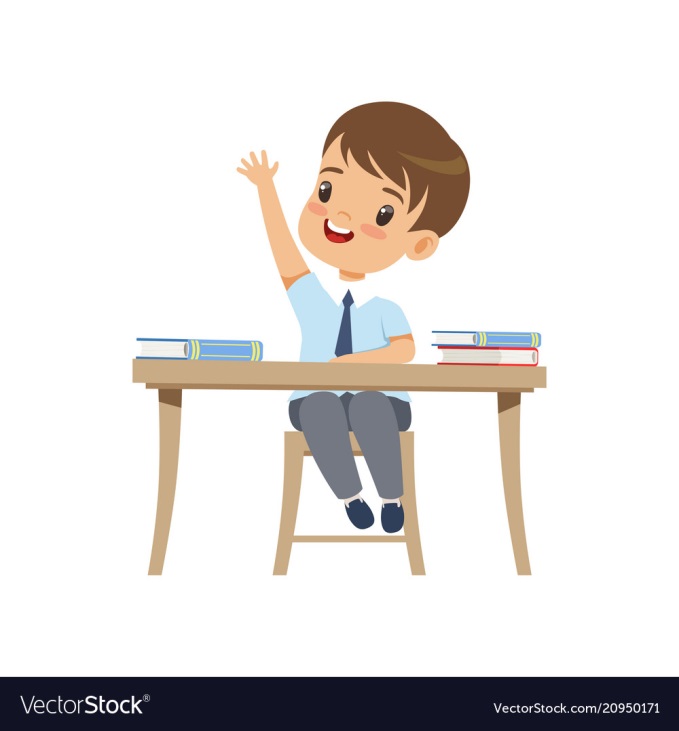 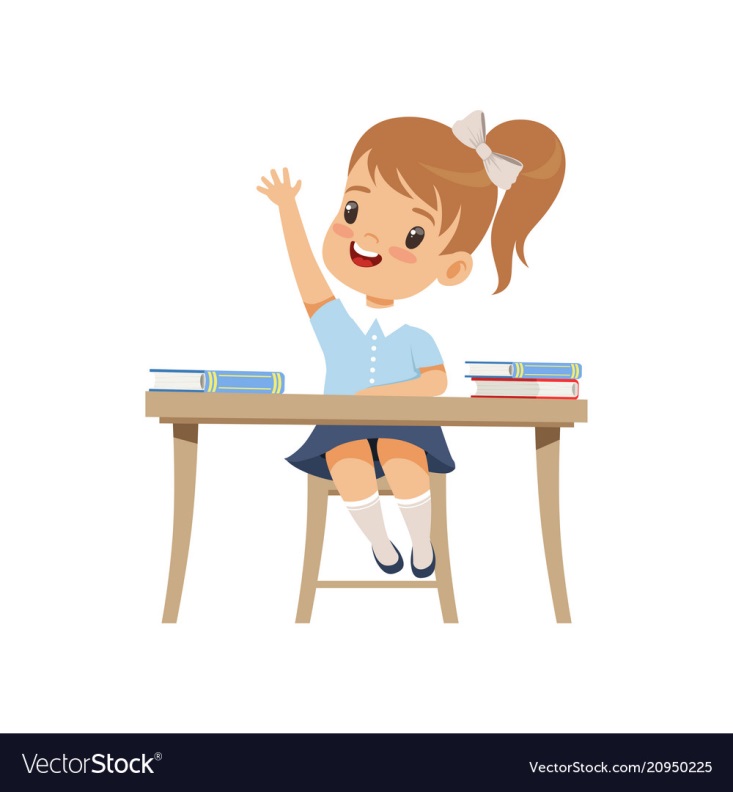 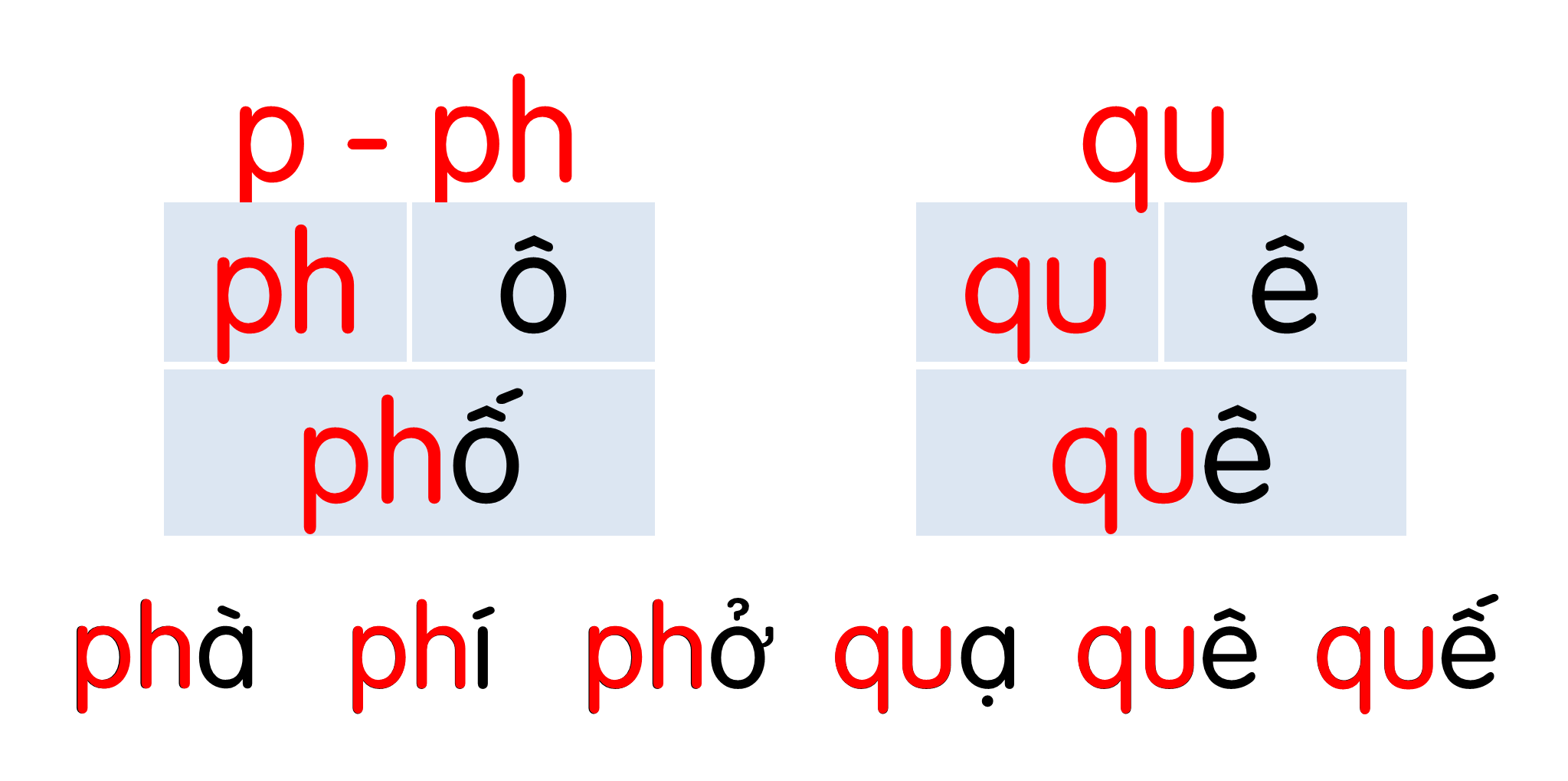 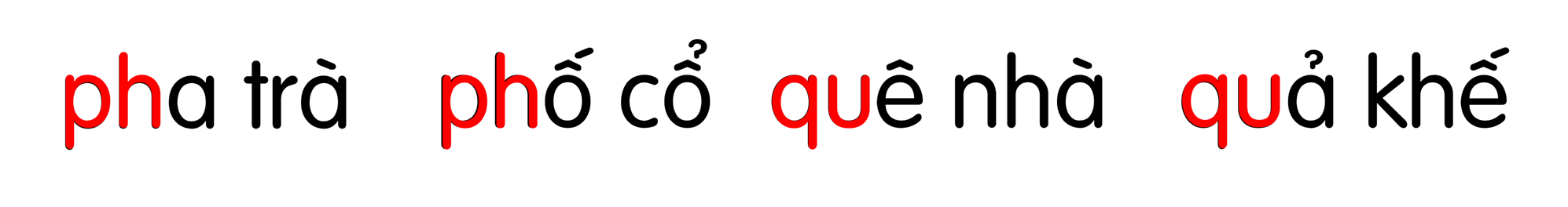 Bà ra thủ đô. Bà cho bé quà quê. Bố đưa bà đi Bờ Hồ, đi phố cổ.
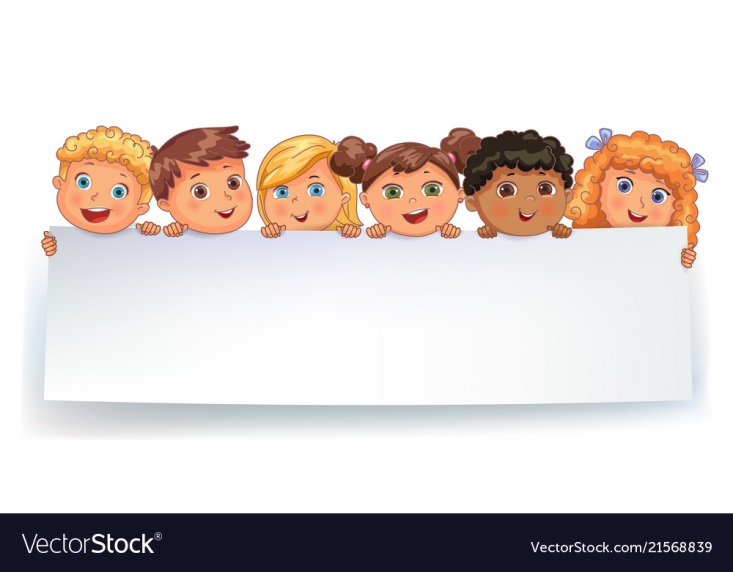 Dặn dò
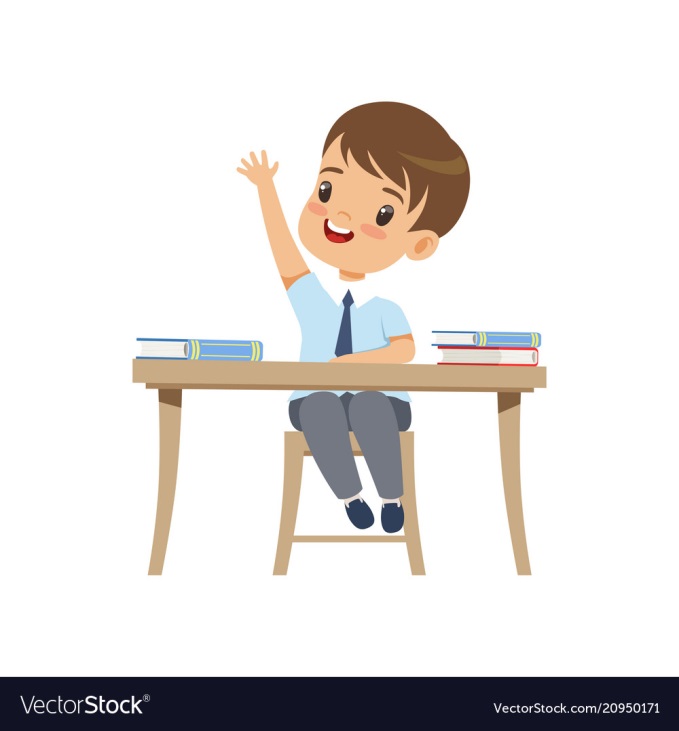 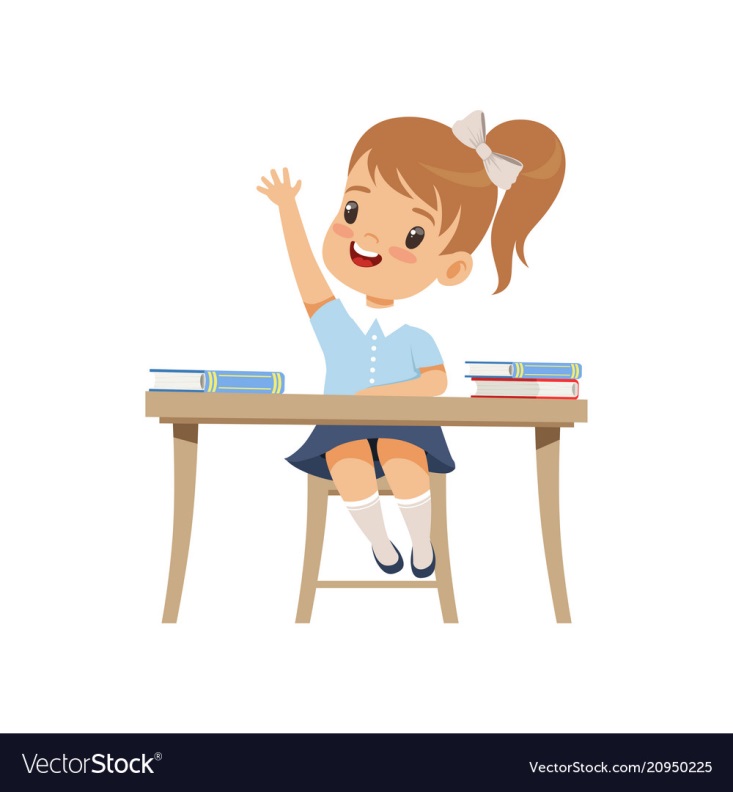